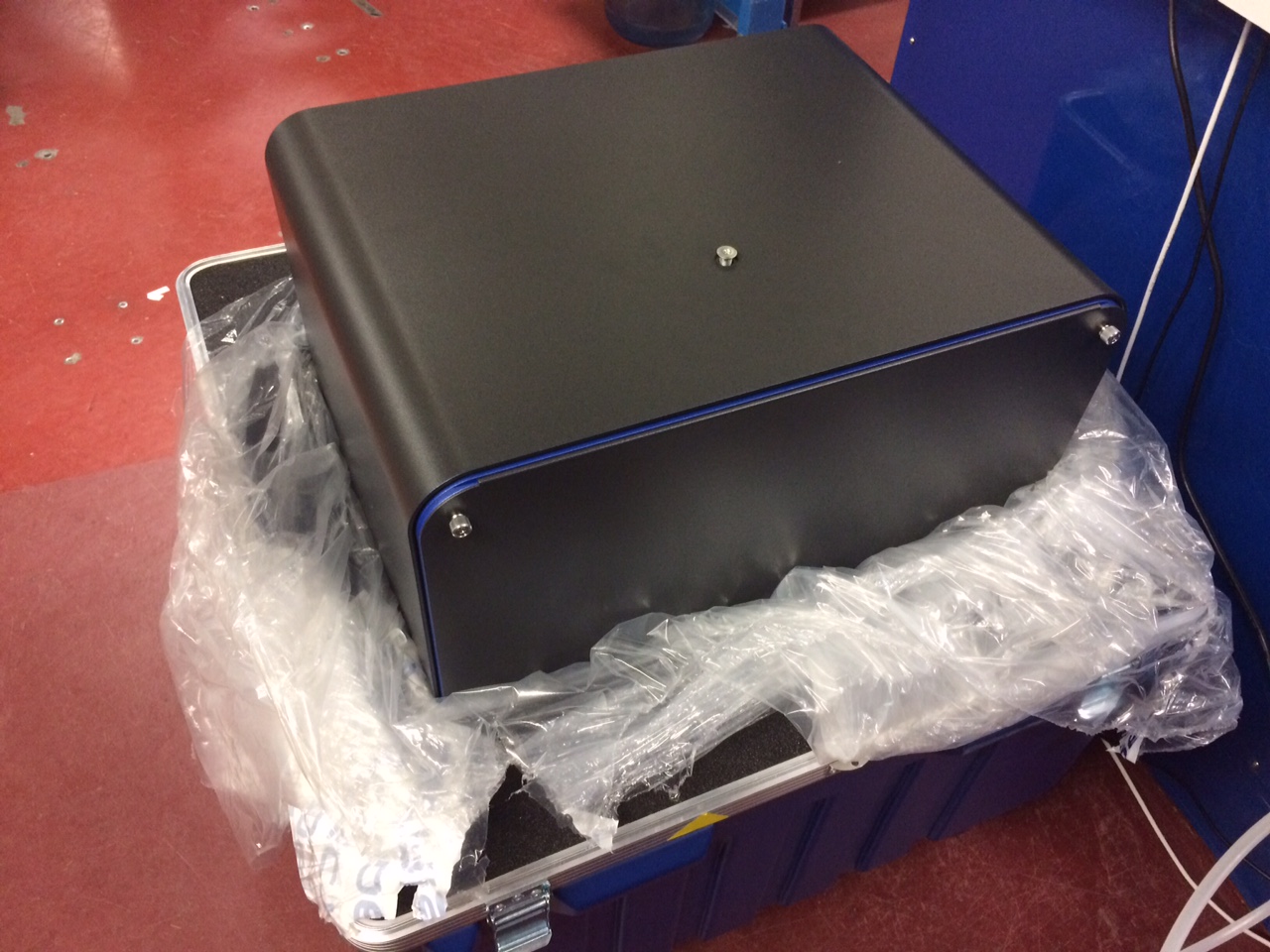 What will change?
Old detector
New detector
Read-out noise: 2 ph/pix
100 ADU/pixel
1.15s read-out, ~0.3 Hz
23 min data set @ 30 MGy
rastering impractical
16 bits
0.7% inactive area
315 mm face; 80 μm PSF
1312 orders across face
No max count rate
3% SHSSS error
7235 eV optimal
No read-out noise
no more strategy
2.03 ms read-out, 25 Hz
200 s data set @ 30 MGy
10 min/mm2 raster 1% lifedose
20 bits
8.5% inactive area
430 mm face, 172 μm PSF
833 orders across face
Max 107 ph/s/pix
< 1% SHSSS error
S-SAD, 5 keV?
What will change?
Old detector
New detector
Read-out noise: 2 ph/pix
100 ADU/pixel
1.15s read-out, ~0.3 Hz
23 min data set @ 30 MGy
rastering impractical
16 bits
0.7% inactive area
315 mm face; 80 μm PSF
1312 orders across face
No max count rate
3% SHSSS error
7235 eV optimal
No read-out noise
no more strategy
2.03 ms read-out, 25 Hz
200 s data set @ 30 MGy
10 min/mm2 raster 1% lifedose
20 bits
8.5% inactive area
430 mm face, 172 μm PSF
833 orders across face
Max 107 ph/s/pix
< 1% SHSSS error
S-SAD, 5 keV?
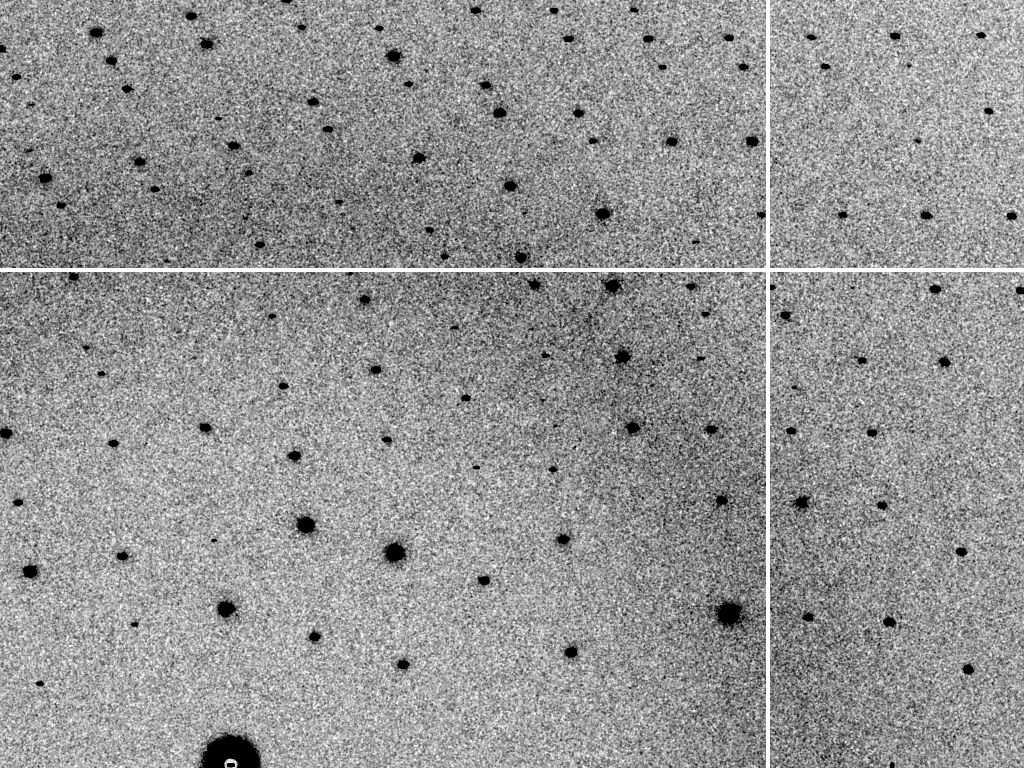 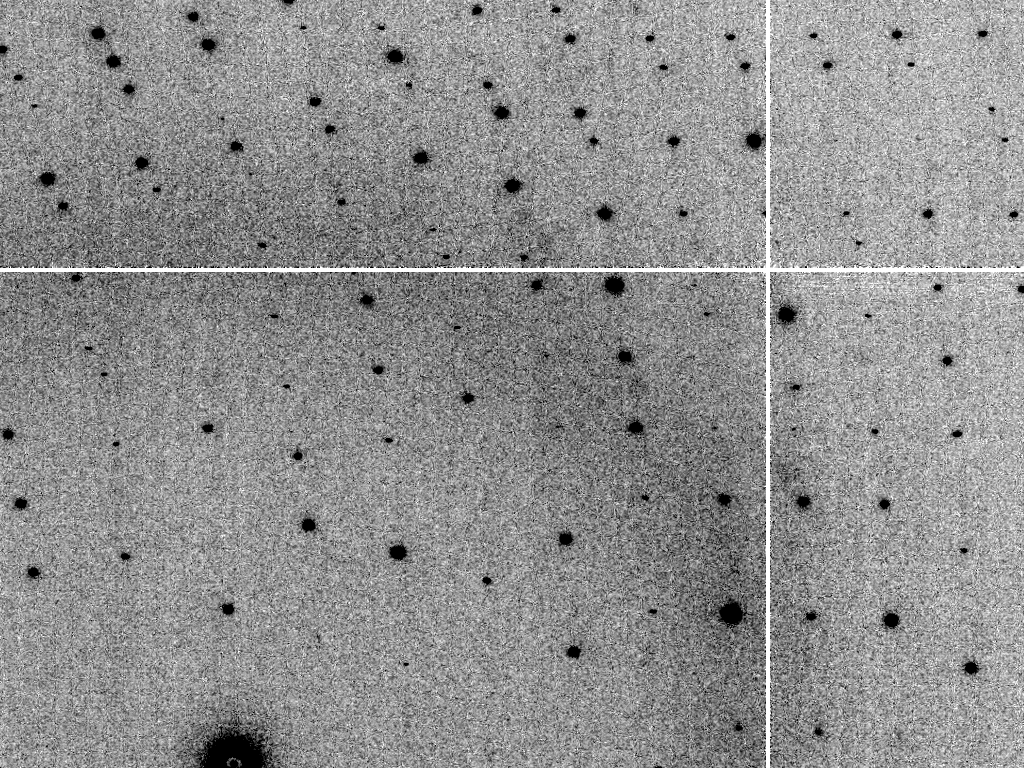 Simulated diffraction imageMLFSOM
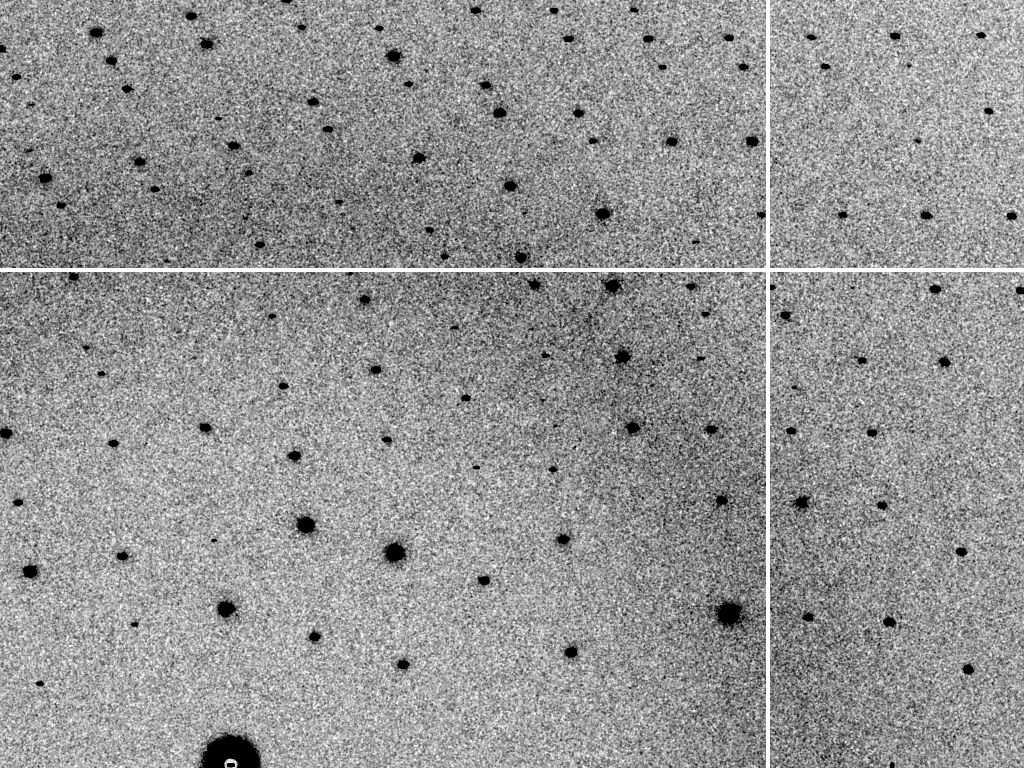 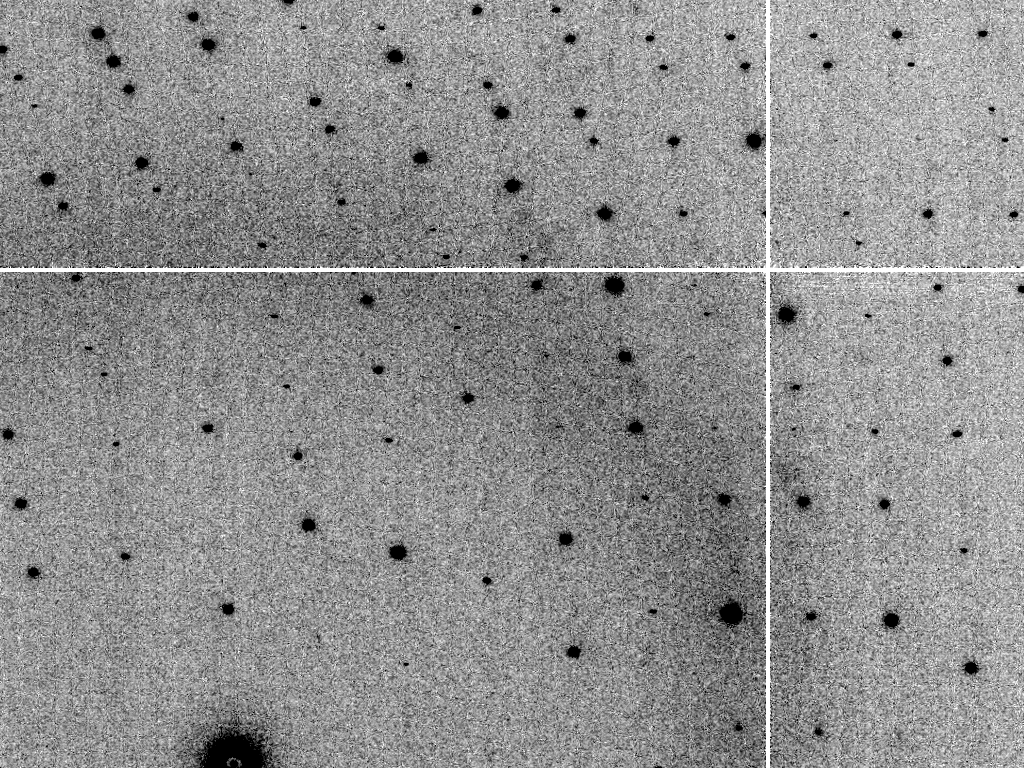 Simulated diffraction imageMLFSOM
simulated
real
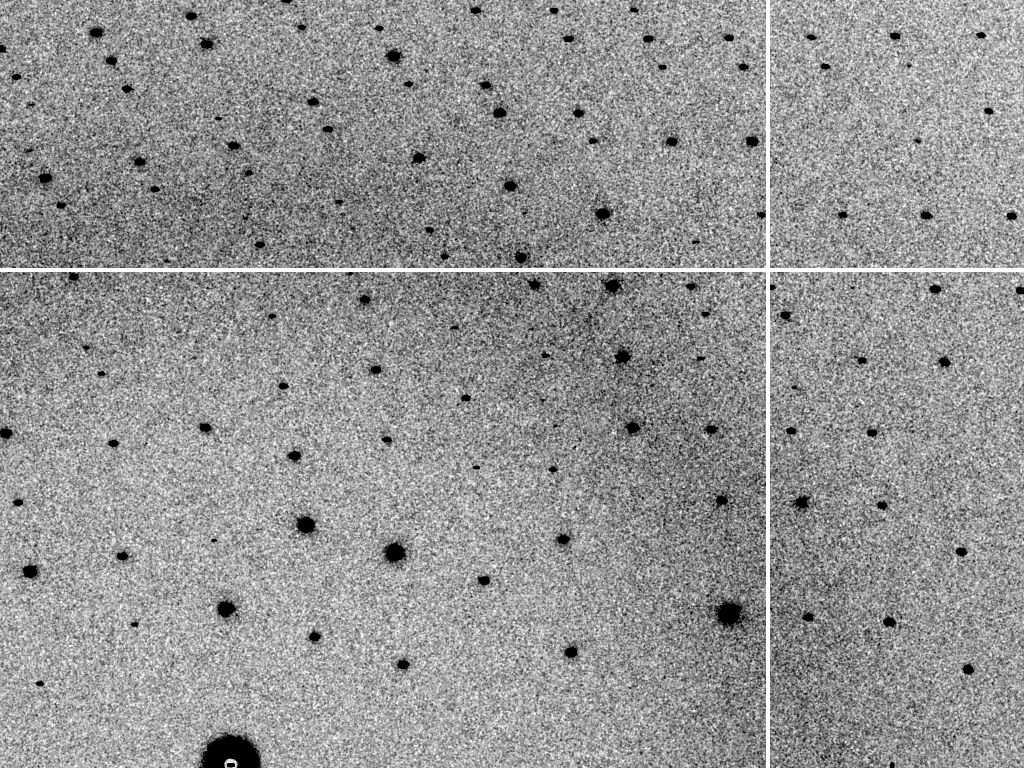 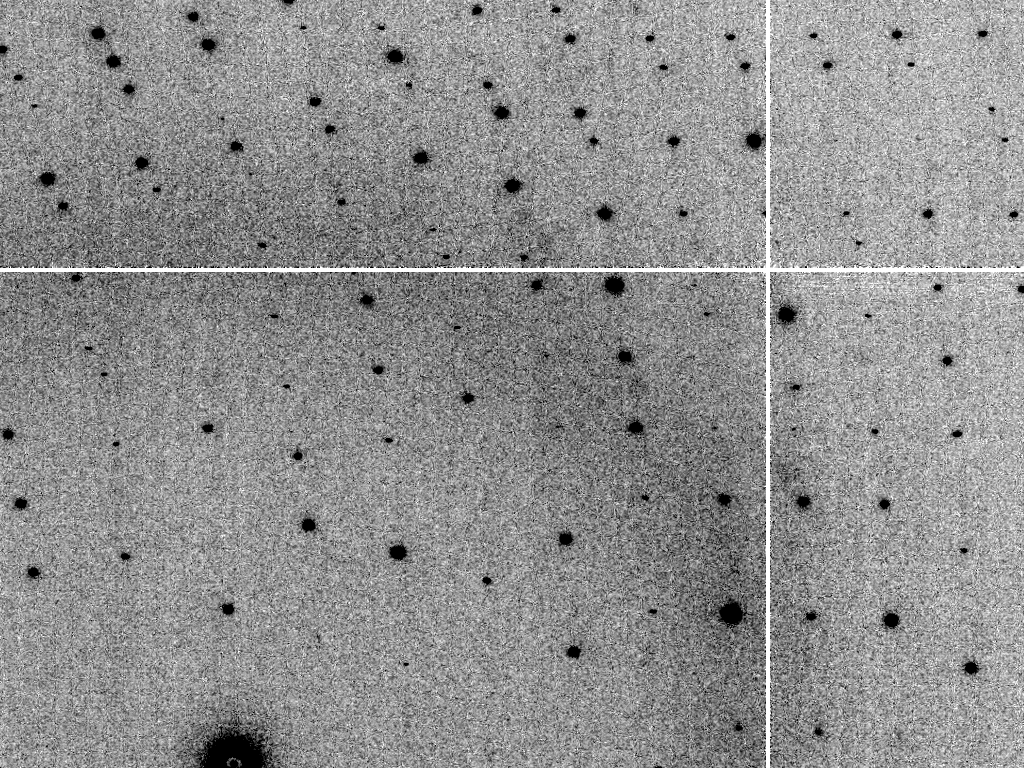 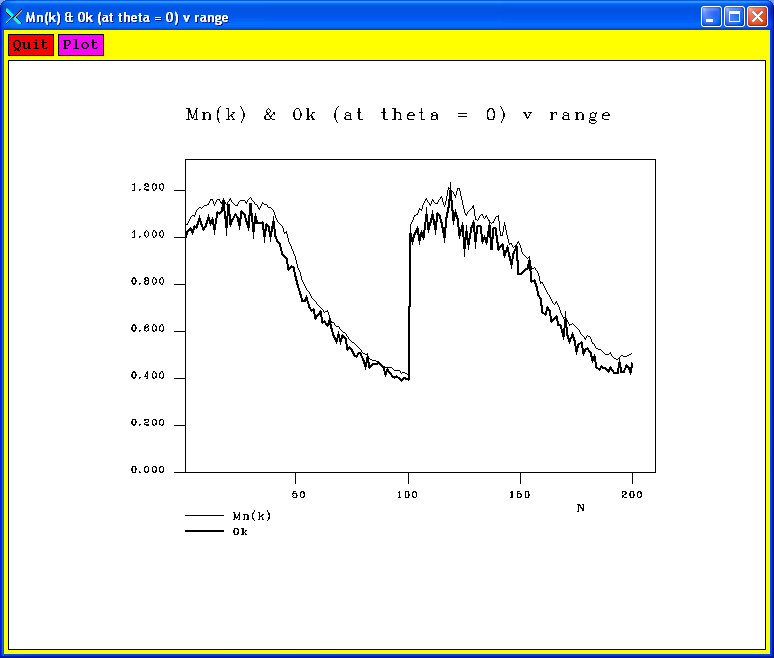 simulated
real
Simulated diffraction image(2008)
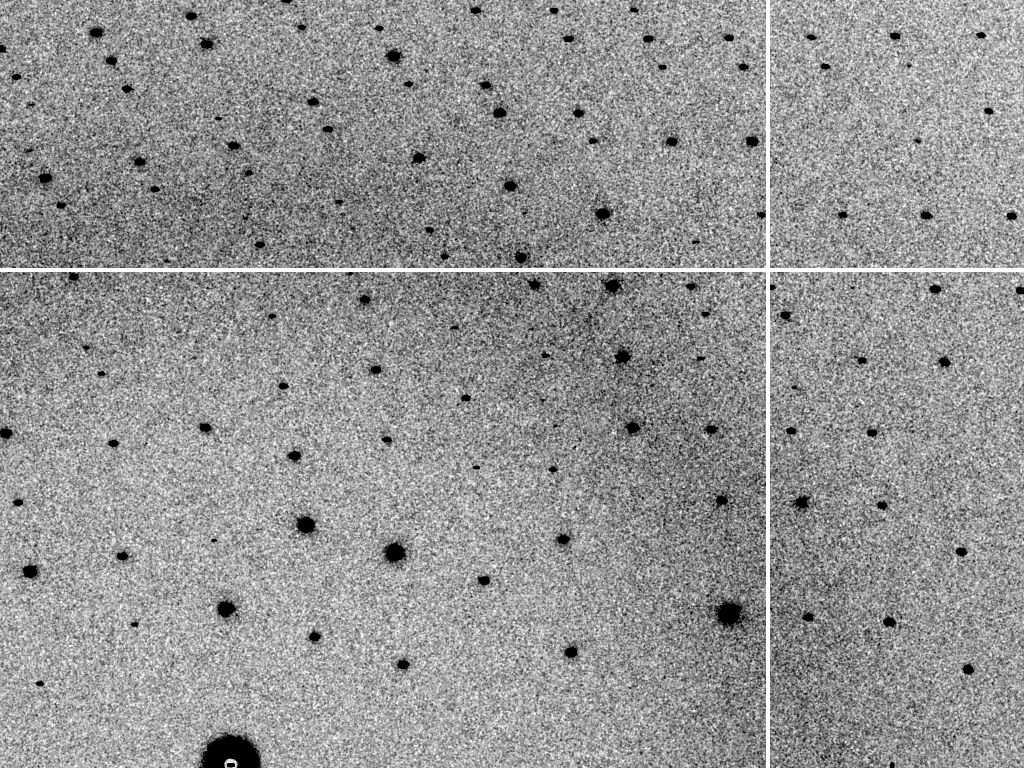 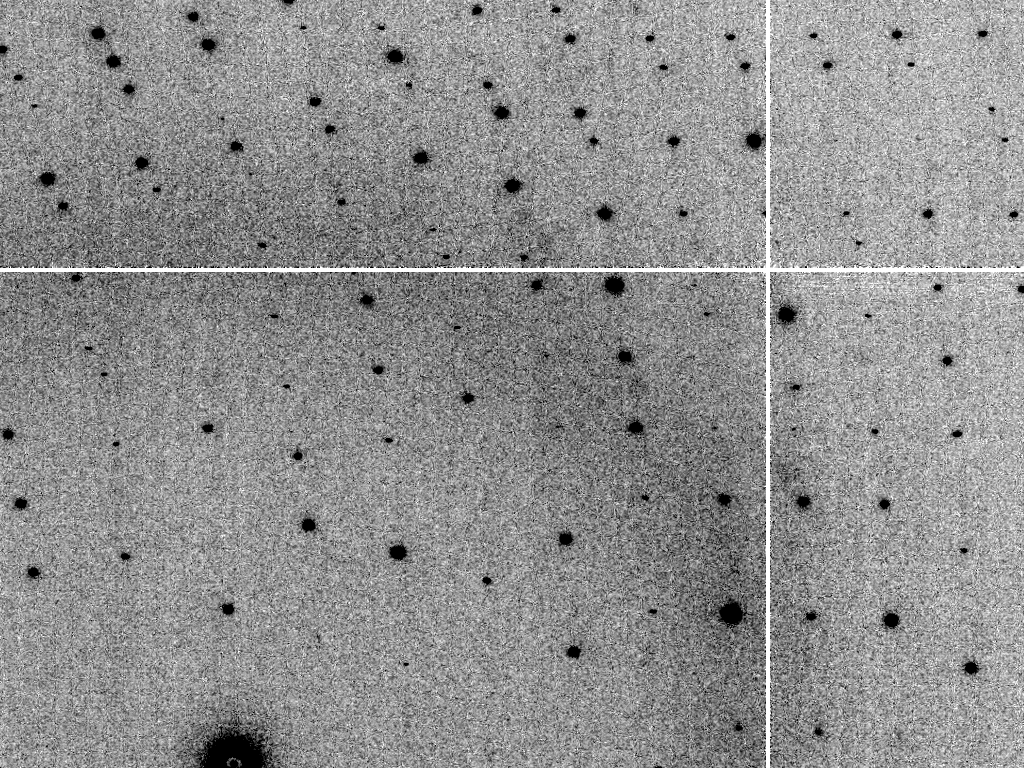 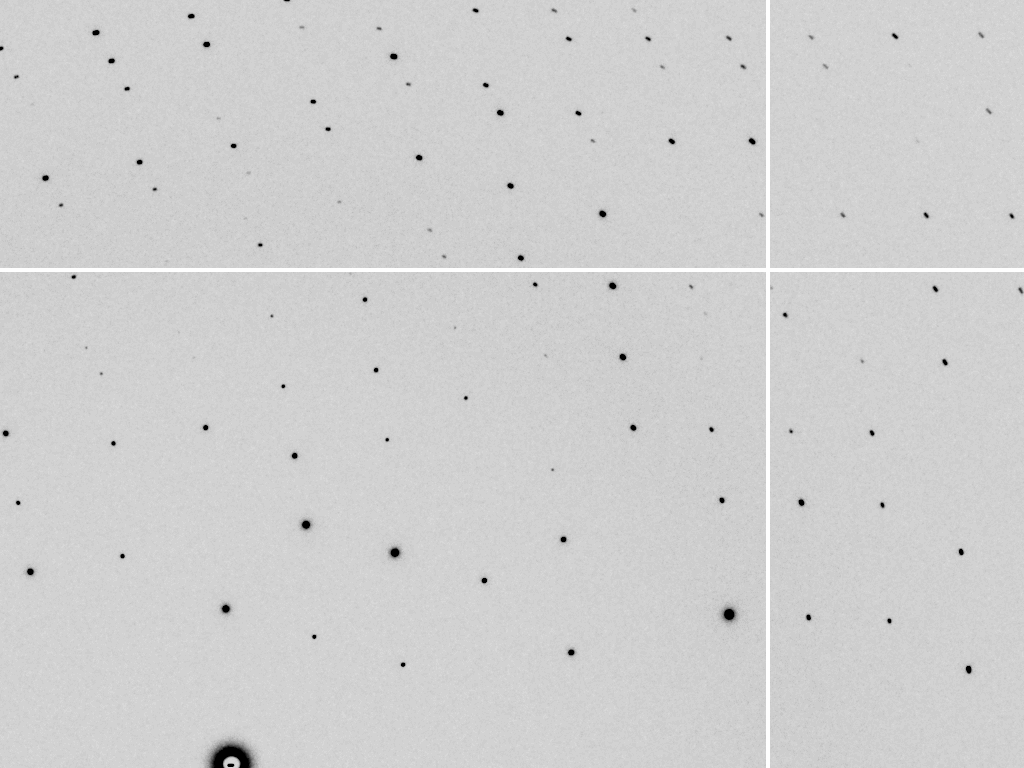 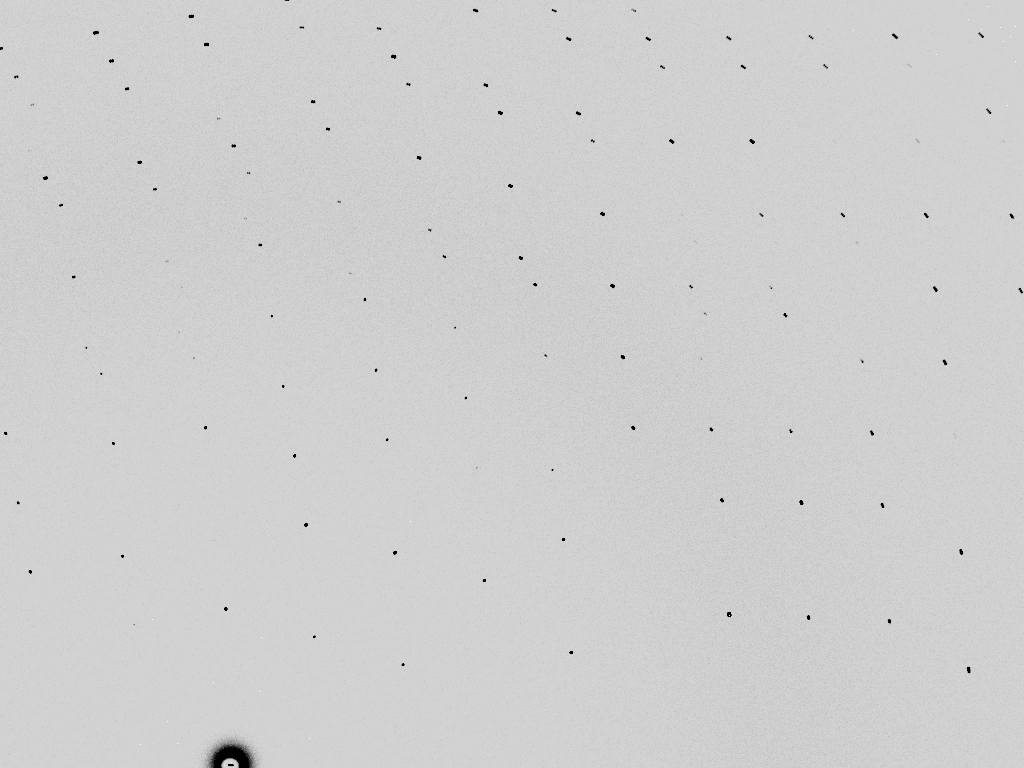 a perfect detector
“normal”
“perfect”
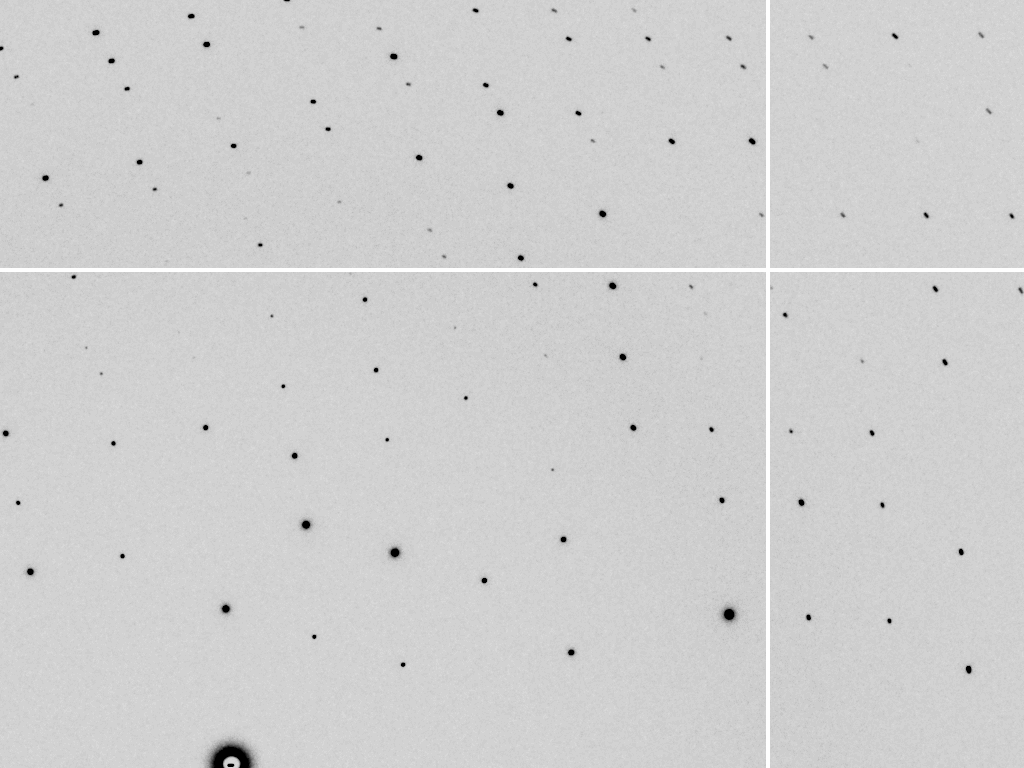 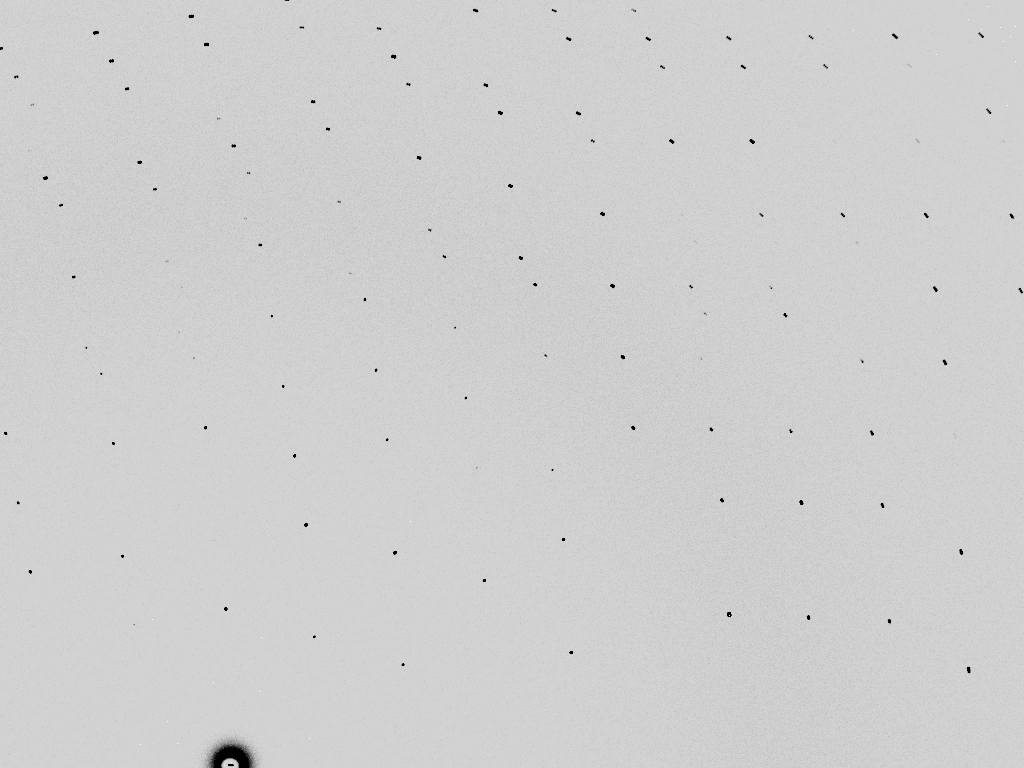 adjust exposure
so this is ~15
Optimal exposure time(faint spots)
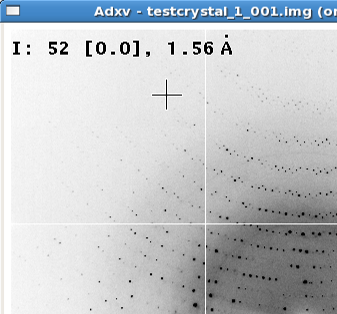 thr 	Optimal exposure time for data set (s)
tref 	exposure time of reference image (s)
bgref 	background level near weak spots on 
	reference image (ADU)
bg0	ADC offset of detector (ADU)
bghr	optimal background level (via thr)
σ0	rms read-out noise (ADU)
gain	ADU/photon
m	multiplicity of data set (including partials)
What will change?
Old detector
New detector
Read-out noise: 2 ph/pix
100 ADU/pixel
1.15s read-out, ~0.3 Hz
23 min data set @ 30 MGy
rastering impractical
16 bits
0.7% inactive area
315 mm face; 80 μm PSF
1312 orders across face
No max count rate
3% SHSSS error
7235 eV optimal
No read-out noise
no more strategy
2.03 ms read-out, 25 Hz
200 s data set @ 30 MGy
10 min/mm2 raster 1% lifedose
20 bits
8.5% inactive area
430 mm face, 172 μm PSF
833 orders across face
Max 107 ph/s/pix
< 1% SHSSS error
S-SAD, 5 keV?
Damage is done
by dose (MGy)
proportional to photons/area

not time
not heat
Sliz P, Harrison SC & Rosenbaum G (2003). Structure 11, 13-19. 
Garman EF & McSweeney SM (2006). J. Sync. Rad. 14, 1-3. 
Owen RL, Rudino-Pinera E & Garman EF (2006). PNAS 103, 4912-4917.
Leiros et al. (2006). Acta Cryst. D 62, 125-132.  
Holton JM (2007). J. Synch Rad. 14, 51-72.
The amount of data you get
from any given crystal

is independent
of data collection time

1 um3 = 106 photons
10 MGy/Å
what the is a MGy?
http://bl831.als.lbl.gov/
damage_rates.pdf
Holton J. M. (2009) J. Synchrotron Rad. 16 133-42
How long will my crystal last?
synch   line      type    flux  beamsize  flux density  dose    max xtal  min site
                          ph/s        μm   ph/μm2/s     rate    lifetime  lifetime
ALS     4.2.2      MAD   2.2e11    75x80    3.7e+07  27.3 kGy/s     18 m    73 s 
ALS     5.0.1     mono   1.6e11      100    2.0e+07  10.4 kGy/s     48 m   3.2 m
ALS     5.0.2      MAD     8e11      100    1.0e+08  51.8 kGy/s    9.6 m    39 s
ALS     5.0.3     mono   1.7e11      100    2.2e+07    11 kGy/s     45 m     3 m 
ALS     8.2.1      MAD   1.8e11      100    2.3e+07  11.7 kGy/s     43 m   2.9 m
ALS     8.2.2      MAD   2.3e11      100    2.9e+07  14.9 kGy/s     34 m   2.2 m
ALS     8.3.1      MAD     9e11       70    2.3e+08   119 kGy/s    4.2 m    17 s
ALS     8.3.1  typical     6e11       70    1.6e+08   115 kGy/s    4.3 m    17 s
ALS     12.3.1     MAD   1.8e11      100    2.3e+07  11.7 kGy/s     43 m   2.9 m
ALS     12.3.1      ML   4.0e12      100    5.1e+08   513 kGy/s     58 s   3.9 s
APS     8-BM       MAD     1e11      200    2.5e+06  1.27 kGy/s    6.6 h    26 m
APS     14-BM-C   mono   5.8e10      200    1.4e+06   738  Gy/s     11 h    45 m
APS     14-BM-D    MAD    3.3e9      200    8.2e+04    42  Gy/s    8.3 d    13 h
APS     14-ID-B    MAD   6.0e10      200    1.5e+06   763  Gy/s     11 h    44 m
APS     17-BM      MAD   1.1e11      200    2.8e+06   1.4 kGy/s      6 h    24 m
APS     17-ID      MAD   2.3e11      200    5.8e+06  2.93 kGy/s    2.8 h    11 m
APS     19-BM      MAD   2.0e11    70x60    4.8e+07  24.2 kGy/s     21 m    83 s
APS     19-ID      MAD   1.3e13    80x40    4.1e+09  2.07 MGy/s     15 s  0.97 s
APS     19-ID  typical   5.5e11  100x100    5.5e+07    28 kGy/s     18 m    71 s
APS     22-BM      MAD     7e12    80x40    2.2e+09  1.23 MGy/s     24 s   1.6 s
APS     22-ID      MAD     7e12    80x40    2.2e+09  1.23 MGy/s     24 s   1.6 s
APS     22-ID  typical   1.5e12       80    2.3e+08   119 kGy/s    4.2 m    17 s
APS     23-ID-B    MAD     1e13    75x25    5.3e+09  3.01 MGy/s     10 s  0.66 s
APS     23-ID  typical   1.5e12       80    2.3e+08   119 kGy/s    4.2 m    17 s
APS     24-ID-C    MAD   1.3e13    20x60    1.1e+10  5.23 MGy/s    5.7 s  0.38 s
APS     24-ID-E    MAD   0.5e13   20x100    2.5e+09  1.19 MGy/s     25 s   1.7 s
APS     31-ID      MAD     2e12       70    4.1e+08   194 kGy/s    2.6 m    10 s
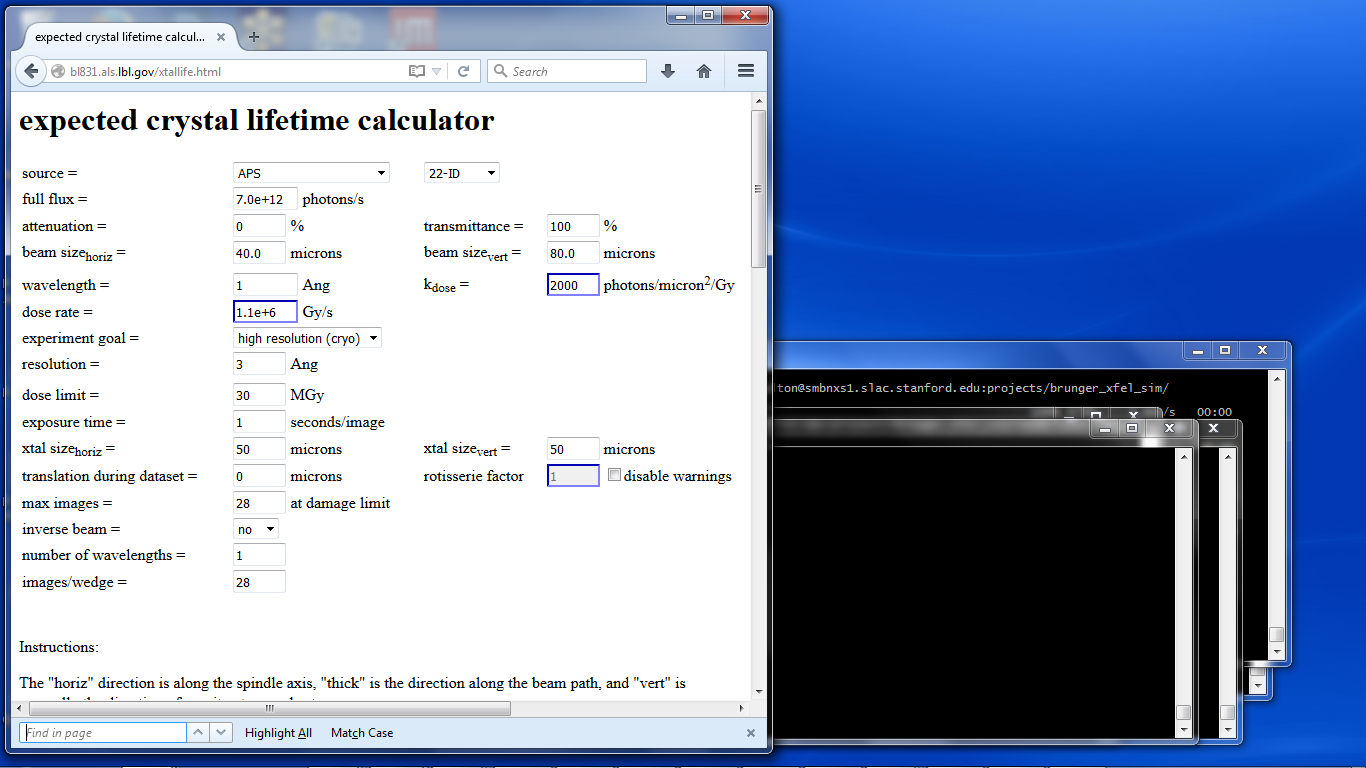 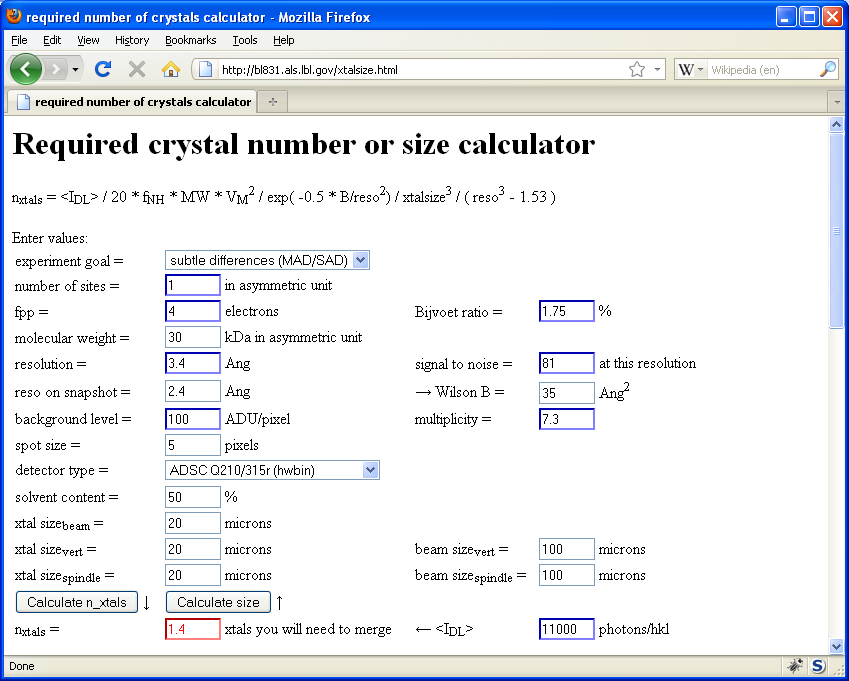 Holton & Frankel (2010) Acta D 66 393-408.
Self-calibrated damage limit
Where:
IDL	- average damage-limited intensity (photons/hkl) at a given resolution
105	- converting R from μm to m, re from m to Å, ρ from g/cm3 to kg/m3 and MGy to Gy
re	- classical electron radius (2.818 x 10-15 m/electron)
h	- Planck’s constant (6.626 x 10-34 J∙s)
c	- speed of light (299792458 m/s)
fdecayed	- fractional progress toward completely faded spots at end of data set
ρ	- density of crystal (~1.2 g/cm3)
R	- radius of the spherical crystal (μm)
λ	- X-ray wavelength (Å)
fNH	- the Nave & Hill (2005) dose capture fraction (1 for large crystals)
nASU	- number of proteins in the asymmetric unit
Mr	- molecular weight of the protein (Daltons or g/mol)
VM	- Matthews’s coefficient (~2.4 Å3/Dalton)
H	- Howells’s criterion (10 MGy/Å)
θ	- Bragg angle
a2	- number-averaged squared structure factor per protein atom (electron2)
Ma	- number-averaged atomic weight of a protein atom (~7.1 Daltons)
B	- average (Wilson) temperature factor (Å2)
μ	- attenuation coefficient of sphere material (m-1)
μen	- mass energy-absorption coefficient of sphere material (m-1)
No flux
No symmetry
Holton & Frankel (2010) Acta D 66 393-408.
Bigger is better, but not by much
B = 20
B = 60
B = 0
B = 170
B = 330
B = 560
Resolution (Å)
B = 850
Crystal diameter (micron)
B factor from image analysis
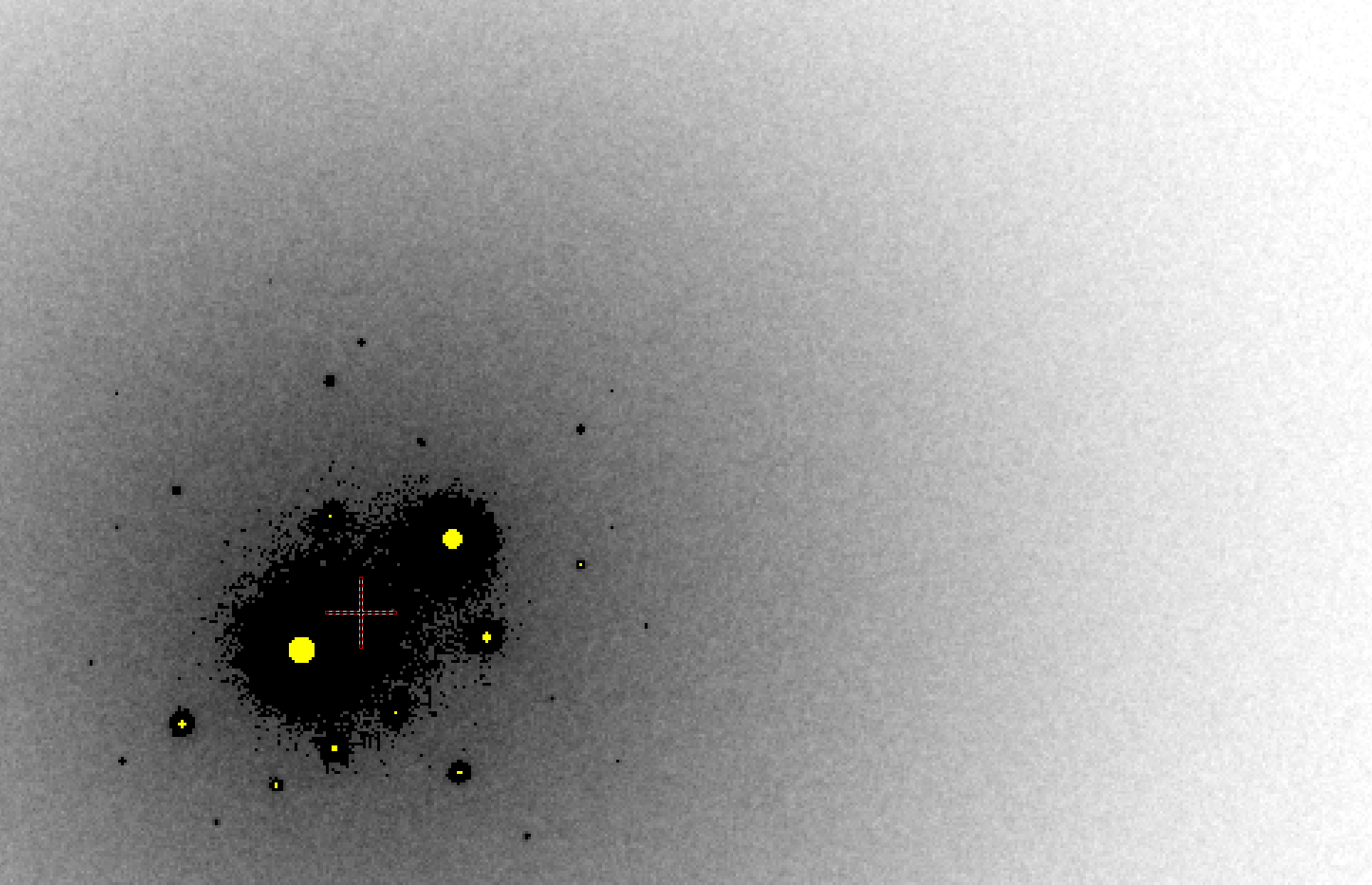 B = 500
B factor from image analysis
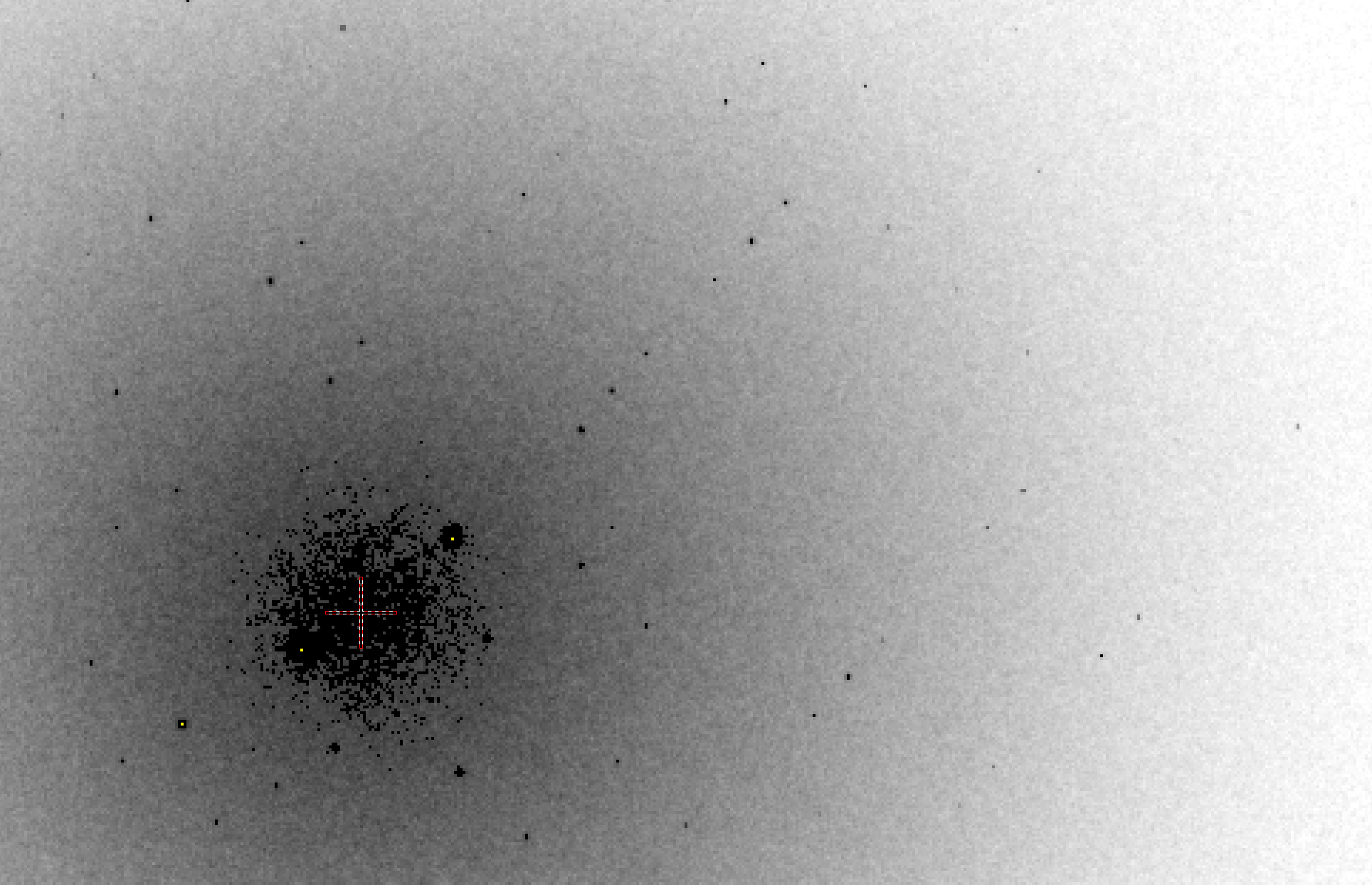 B = 20
lysozyme: real and reciprocal
lysozyme: thermal motion
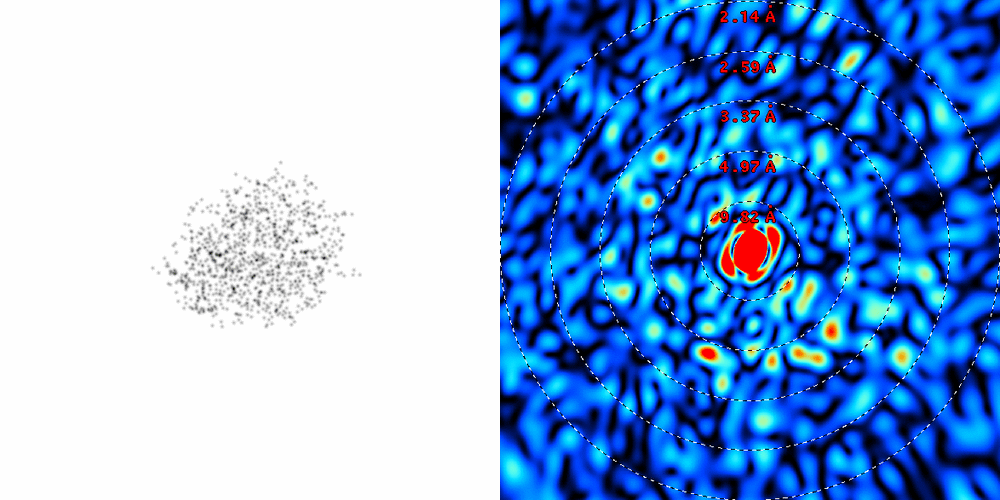 Muybridge’s galloping horse (1878)
“Time-resolved” diffraction
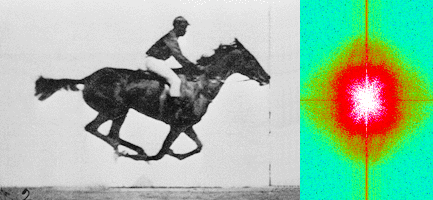 Real space
reciprocal
Muybridge’s galloping horse (1878)
Average electron density
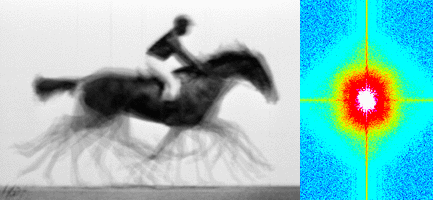 Real space
reciprocal
Predicting resolution limits
Synchrotron Resolution (Å)
Home Lab Resolution (Å)
Predicting resolution limits
XFEL Resolution (Å)
Synchrotron Resolution (Å)
Resolution (Å)
too big
too small
just right
X-ray beam size (μm)
“8-shooter” adjustable beam size
rotary 
pinholes:
300
100
75
50
30
25
10
“small”
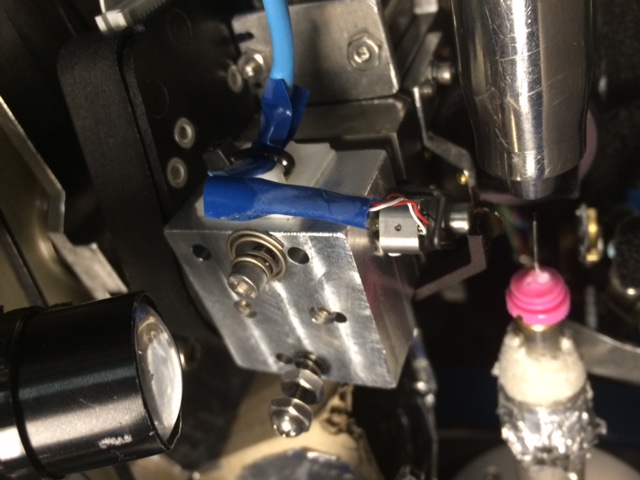 How to get time at LCLS
Work there
Hot biological project
Tons of small crystals
Can’t be done at synchrotron
Showcase LCLS
Won’t waste valuable beam time ($20/s)
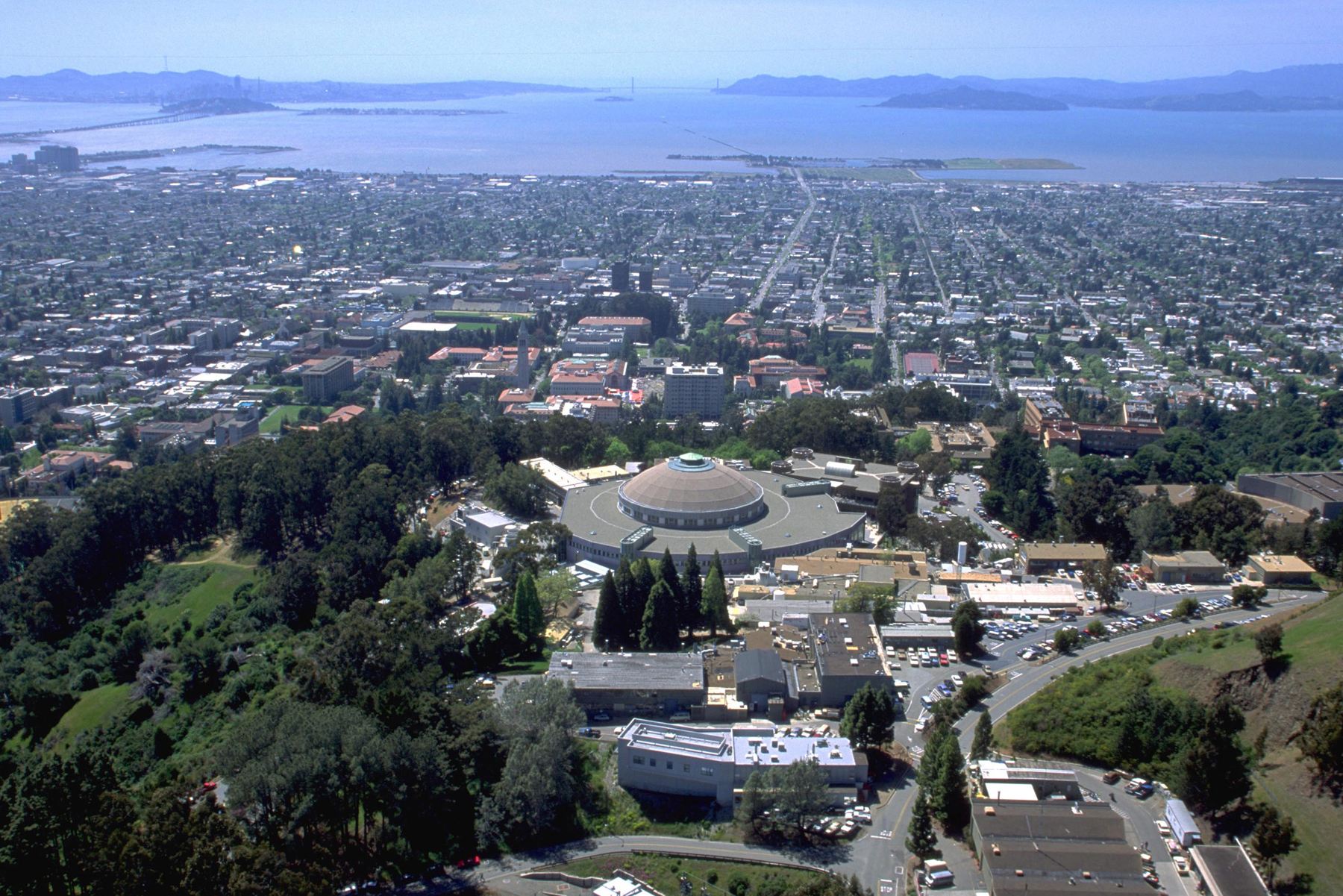 Advanced Light Source
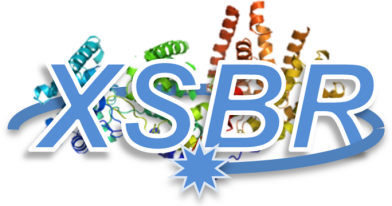 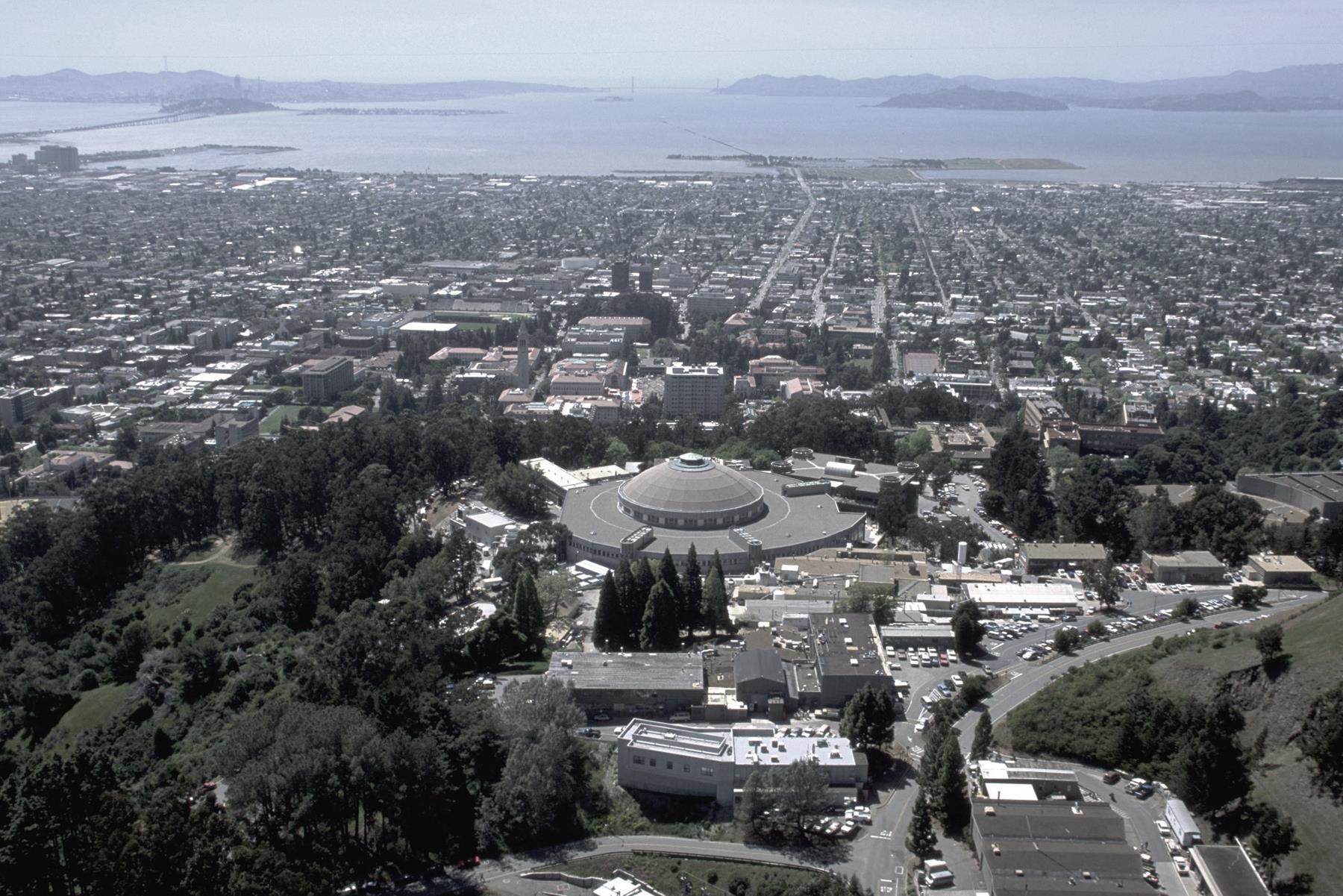 Advanced Light Source
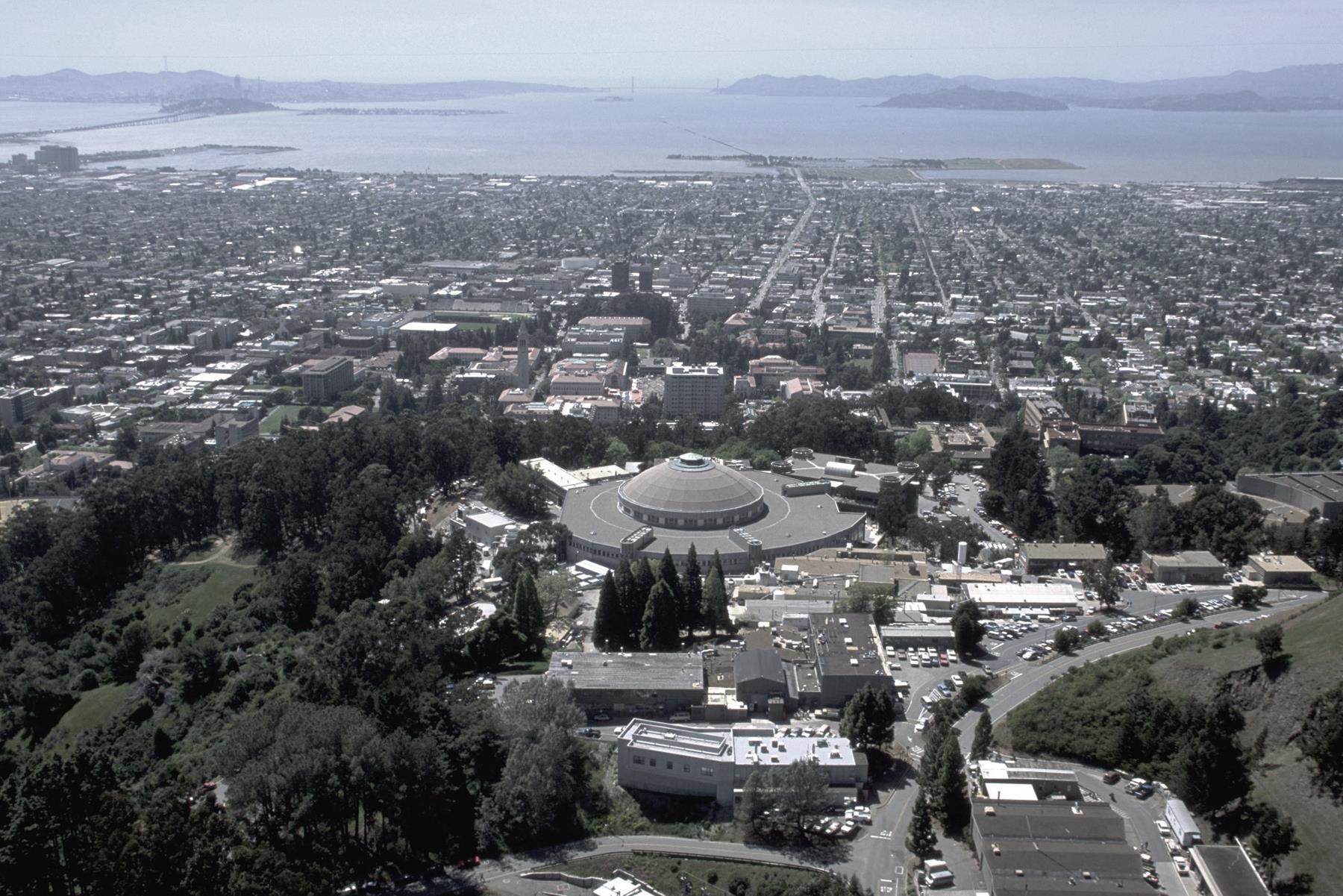 Advanced Light Source
Macromolecular
Crystallography
Facility
5.0.2
ALS MX ca 1996
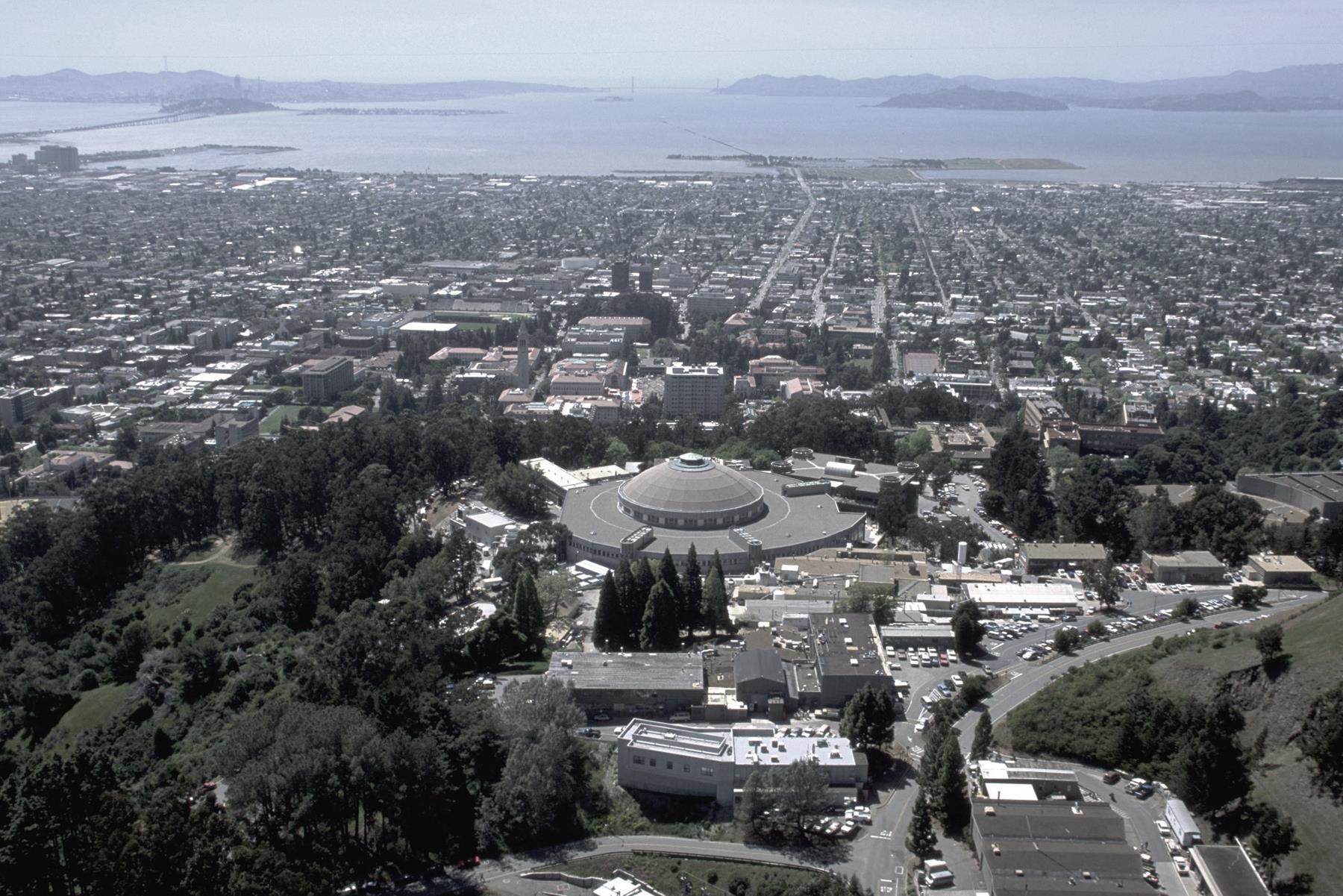 Advanced Light Source
Macromolecular
Crystallography
Facility
5.0.2
ALS MX ca 1996
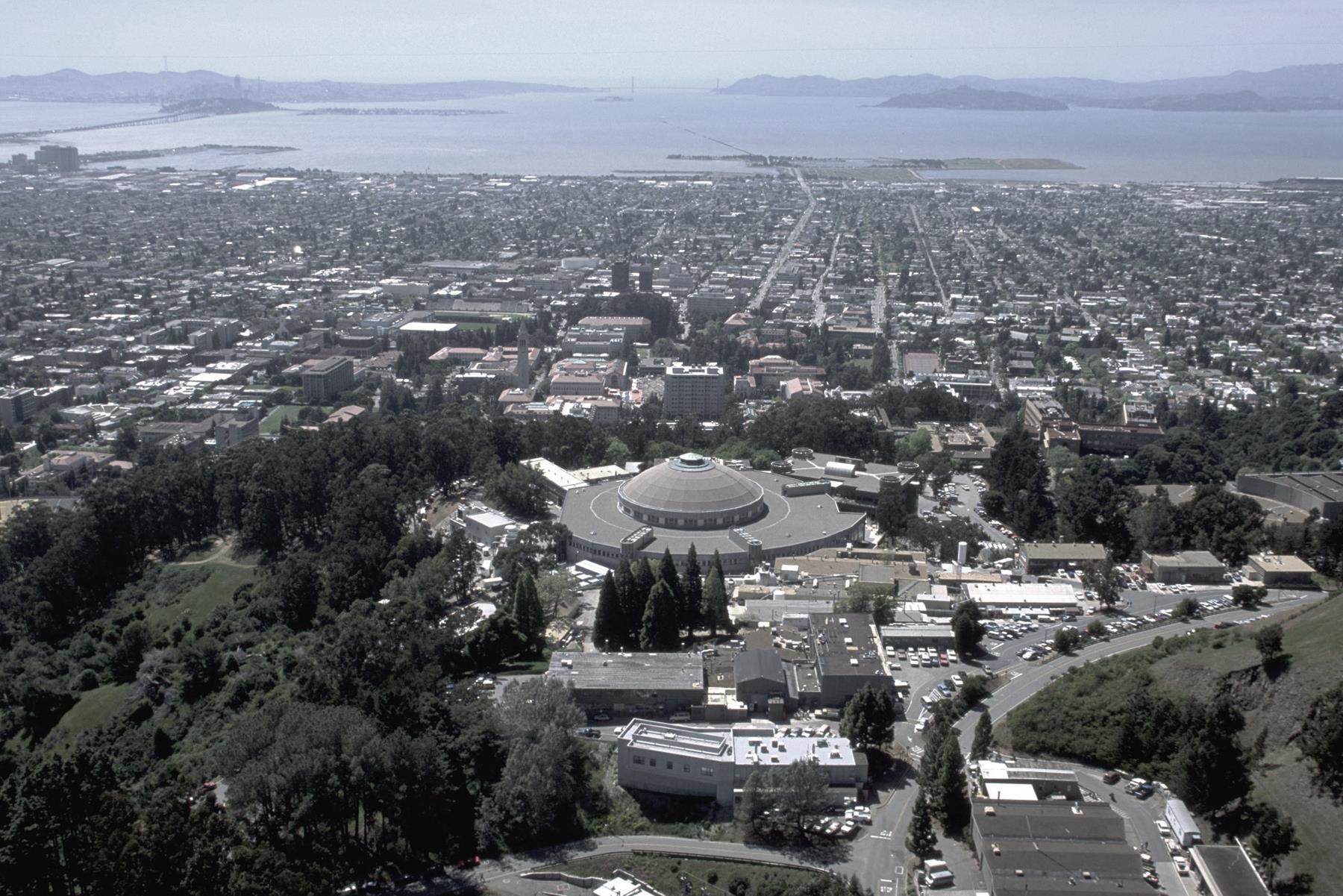 Advanced Light Source
Macromolecular
Crystallography
Facility
5.0.2
5.0.3
5.0.1
ALS MX ca 2000
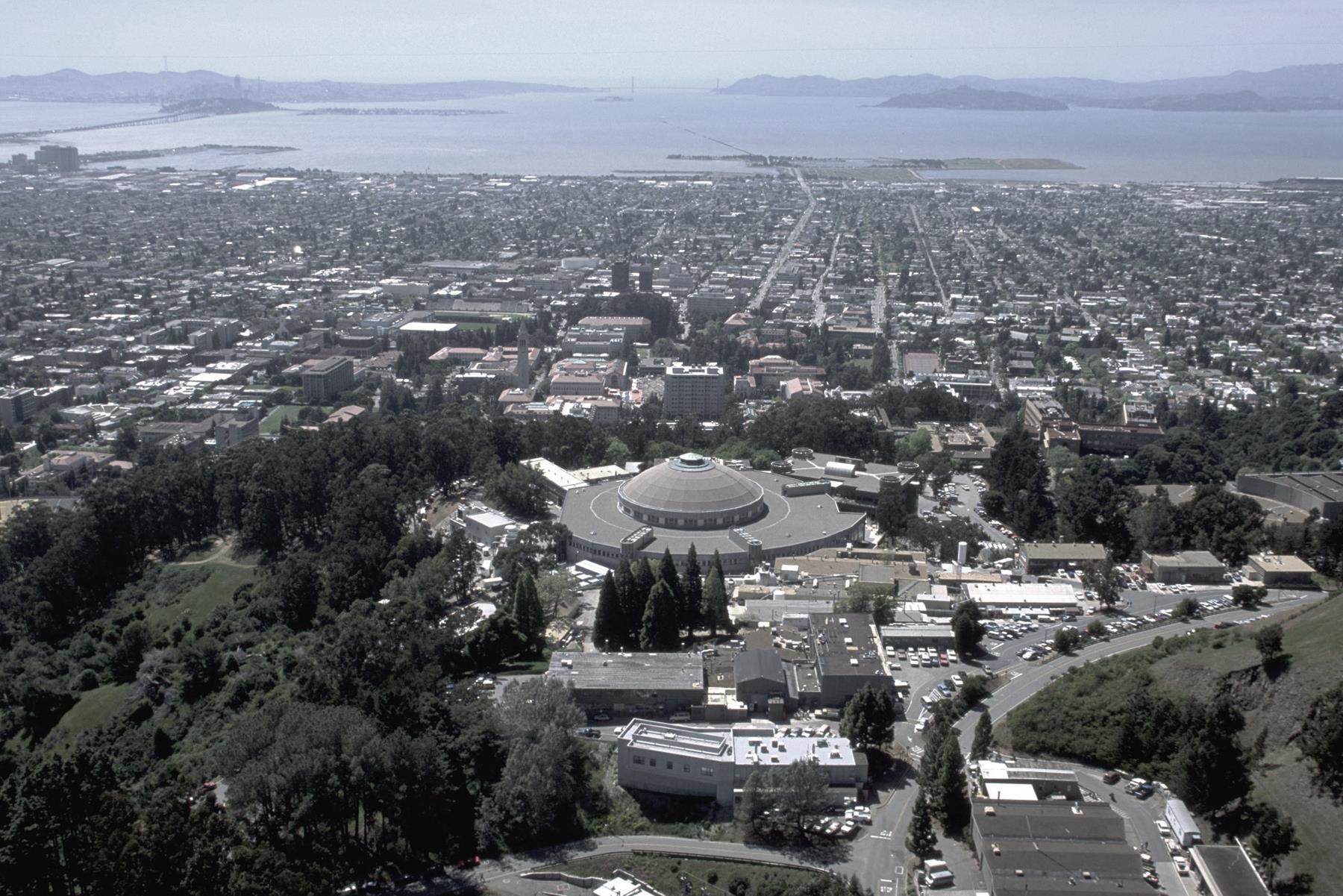 Advanced Light Source
Macromolecular
Crystallography
Facility
5.0.2
5.0.3
5.0.1
ALS MX ca 2001
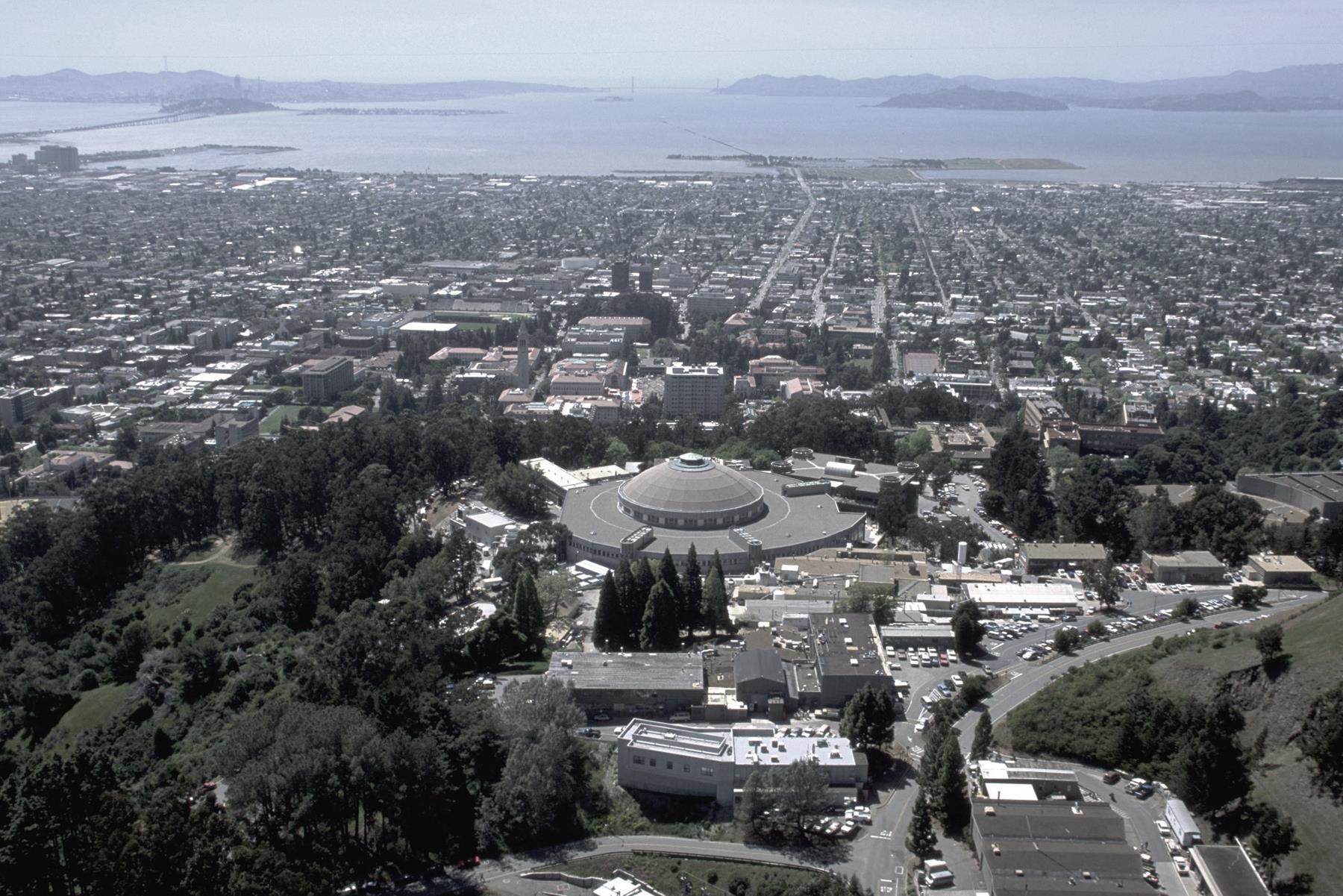 Advanced Light Source
Macromolecular
Crystallography
Facility
8.3.1
UCB/UCSF
5.0.2
5.0.3
5.0.1
ALS MX ca 2001
ALS 8.3.1 optics
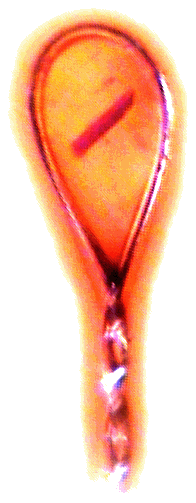 MacDowell et. al. (2004) J. Sync. Rad. 11 447-455
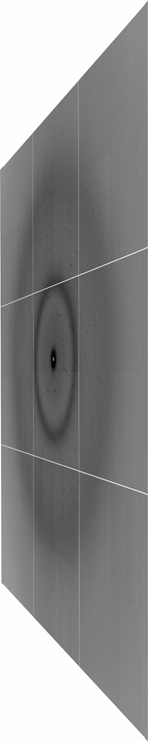 Superbend
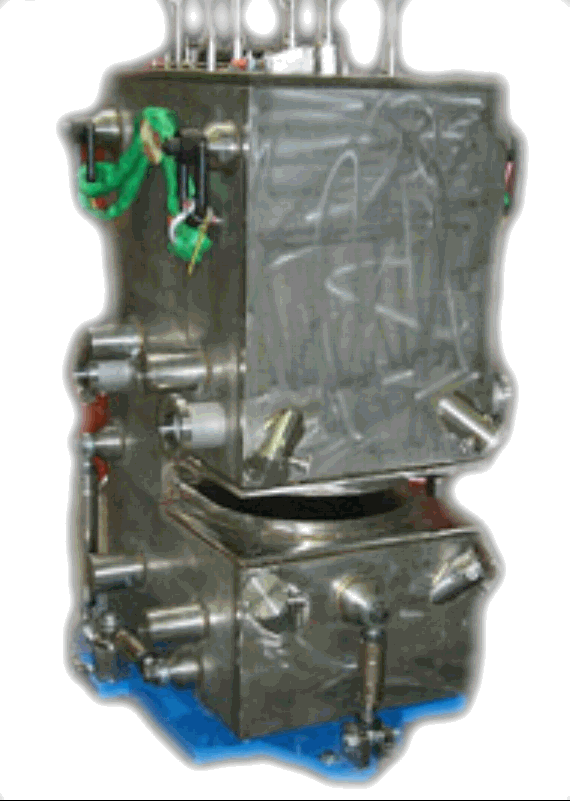 Scatter
guard
pinhole
Plane
Parabolic
mirror
Torroidal
mirror
ADSC Quantum 315r
divergence
slits
Si(111)
monochromator
Protein Crystal
2:1 demagnification cancels spherical aberrations
Pt/Rh mirrors   1.3 x 108 ph/s/μm2 ≈  300 s/xtal 
 total power dissipation: 100 W
[Speaker Notes: Most notable acheivements are high brightness with very little “wasted” light.  The discovery made by Howard Padmore? At ALS showed that a 2:1 demagnification cancels nearly all of the spherical abberations in the parabolic/torroid system.  30-50% of the total x-ray intensity passes through the 100um pinhole.  The flux through the 100um pinhole at the superbend beamlines is comparable to that of the 5.0.2 wiggler or an APS bending magnet, but only 150 Watts of power must be dissipated by the beamline optics.  In contrast, wiggler beamlines must disipate kilowatts.  The optics here are much simpler and not exotic in any way.  The system is stable and robust.  There is never a need to re-focus the beam at a new wavelength.  Only a 2-minute automatic tuneup is recommended for very large energy changes (more than 1-2 keV).]
ALS 8.3.1 optics
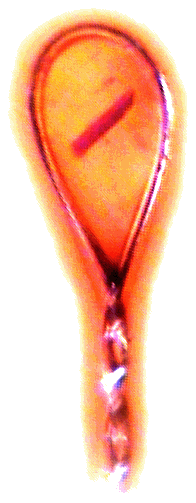 MacDowell et. al. (2004) J. Sync. Rad. 11 447-455
Superbend
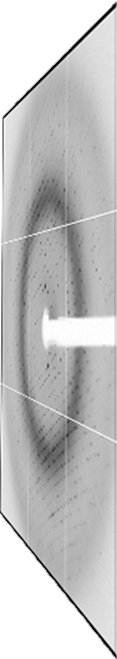 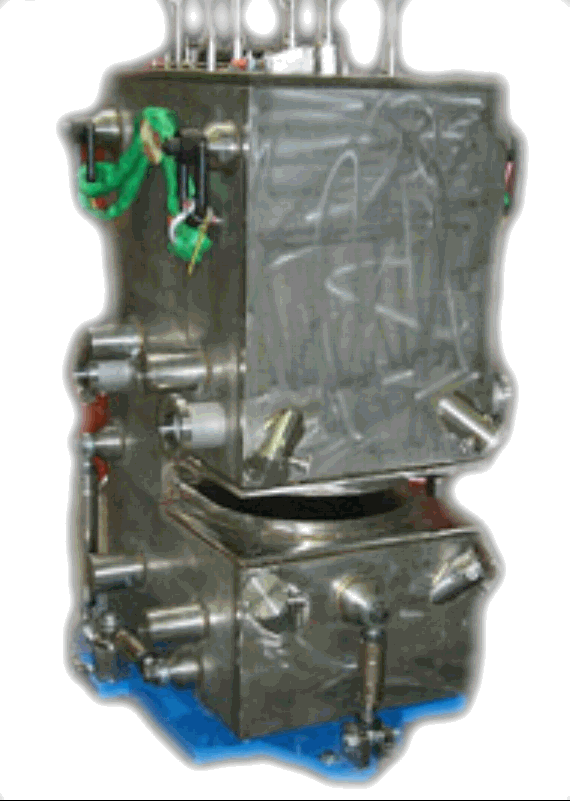 Scatter
guard
pinhole
Plane
Parabolic
mirror
Torroidal
mirror
Dectris Pilatus3 6M
divergence
slits
Si(111)
monochromator
Protein Crystal
2:1 demagnification cancels spherical aberrations
Pt/Rh mirrors   1.3 x 108 ph/s/μm2 ≈  300 s/xtal 
 total power dissipation: 100 W
[Speaker Notes: Most notable acheivements are high brightness with very little “wasted” light.  The discovery made by Howard Padmore? At ALS showed that a 2:1 demagnification cancels nearly all of the spherical abberations in the parabolic/torroid system.  30-50% of the total x-ray intensity passes through the 100um pinhole.  The flux through the 100um pinhole at the superbend beamlines is comparable to that of the 5.0.2 wiggler or an APS bending magnet, but only 150 Watts of power must be dissipated by the beamline optics.  In contrast, wiggler beamlines must disipate kilowatts.  The optics here are much simpler and not exotic in any way.  The system is stable and robust.  There is never a need to re-focus the beam at a new wavelength.  Only a 2-minute automatic tuneup is recommended for very large energy changes (more than 1-2 keV).]
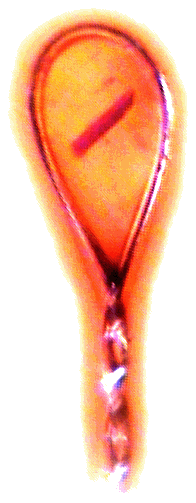 ALS 5.0.2 optics
Zwart et. al. (2015) SRN 28 22-27
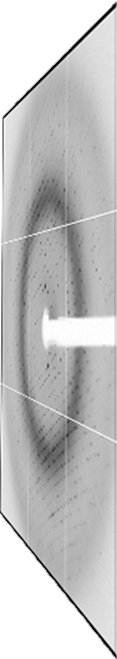 Sample
slits
Plane
Parabolic
mirror
Torroidal
mirror
16-pole wiggler
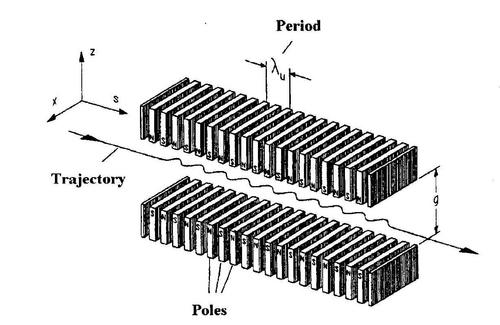 Dectris Pilatus3 6M
divergence
slits
Si(111)
monochromator
Protein Crystal
1 x 108 ph/s/μm2 ≈  300 s/xtal
[Speaker Notes: Most notable acheivements are high brightness with very little “wasted” light.  The discovery made by Howard Padmore? At ALS showed that a 2:1 demagnification cancels nearly all of the spherical abberations in the parabolic/torroid system.  30-50% of the total x-ray intensity passes through the 100um pinhole.  The flux through the 100um pinhole at the superbend beamlines is comparable to that of the 5.0.2 wiggler or an APS bending magnet, but only 150 Watts of power must be dissipated by the beamline optics.  In contrast, wiggler beamlines must disipate kilowatts.  The optics here are much simpler and not exotic in any way.  The system is stable and robust.  There is never a need to re-focus the beam at a new wavelength.  Only a 2-minute automatic tuneup is recommended for very large energy changes (more than 1-2 keV).]
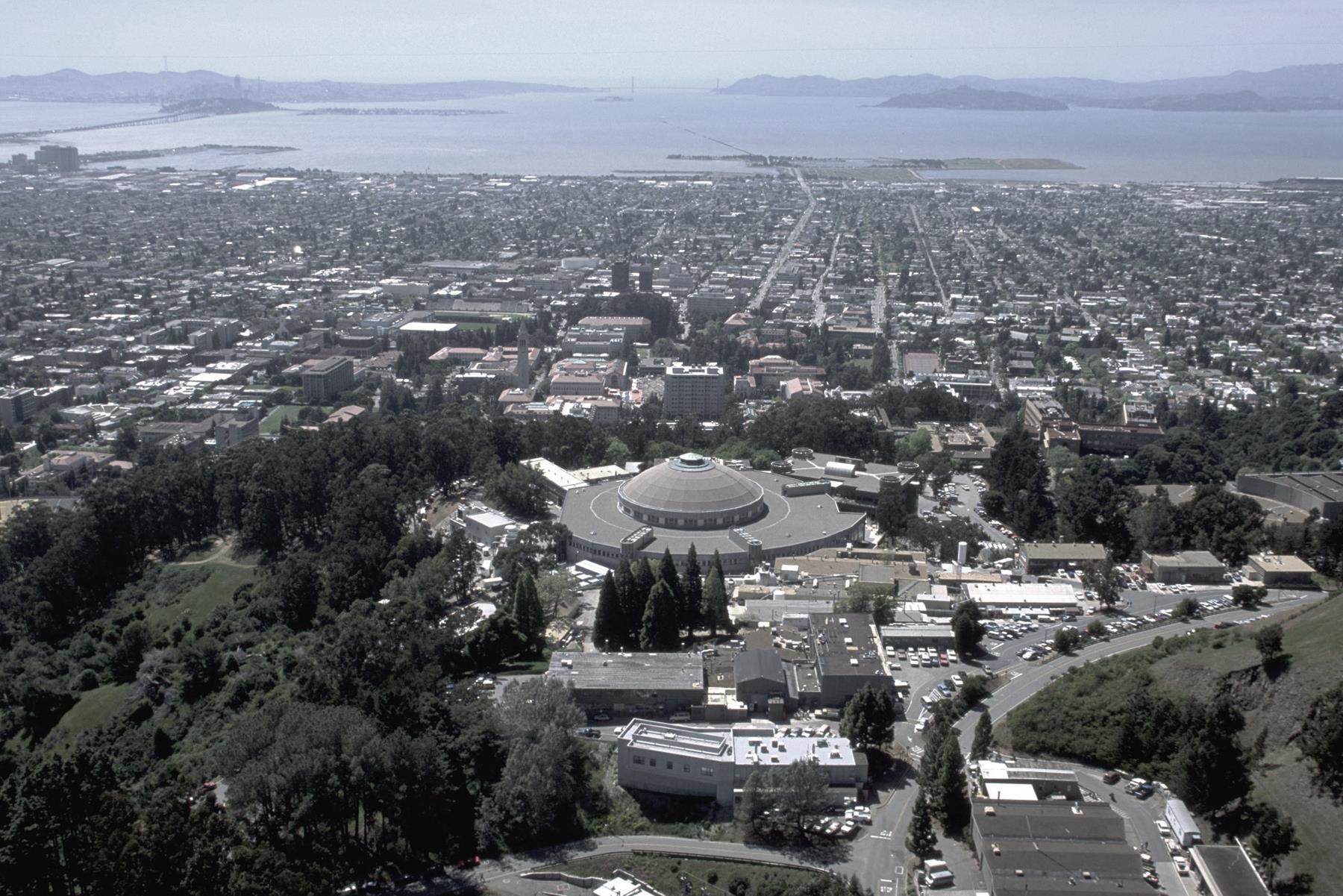 Advanced Light Source
Macromolecular
Crystallography
Facility
8.3.1
UCB/UCSF
5.0.2
5.0.3
5.0.1
ALS MX ca 2001
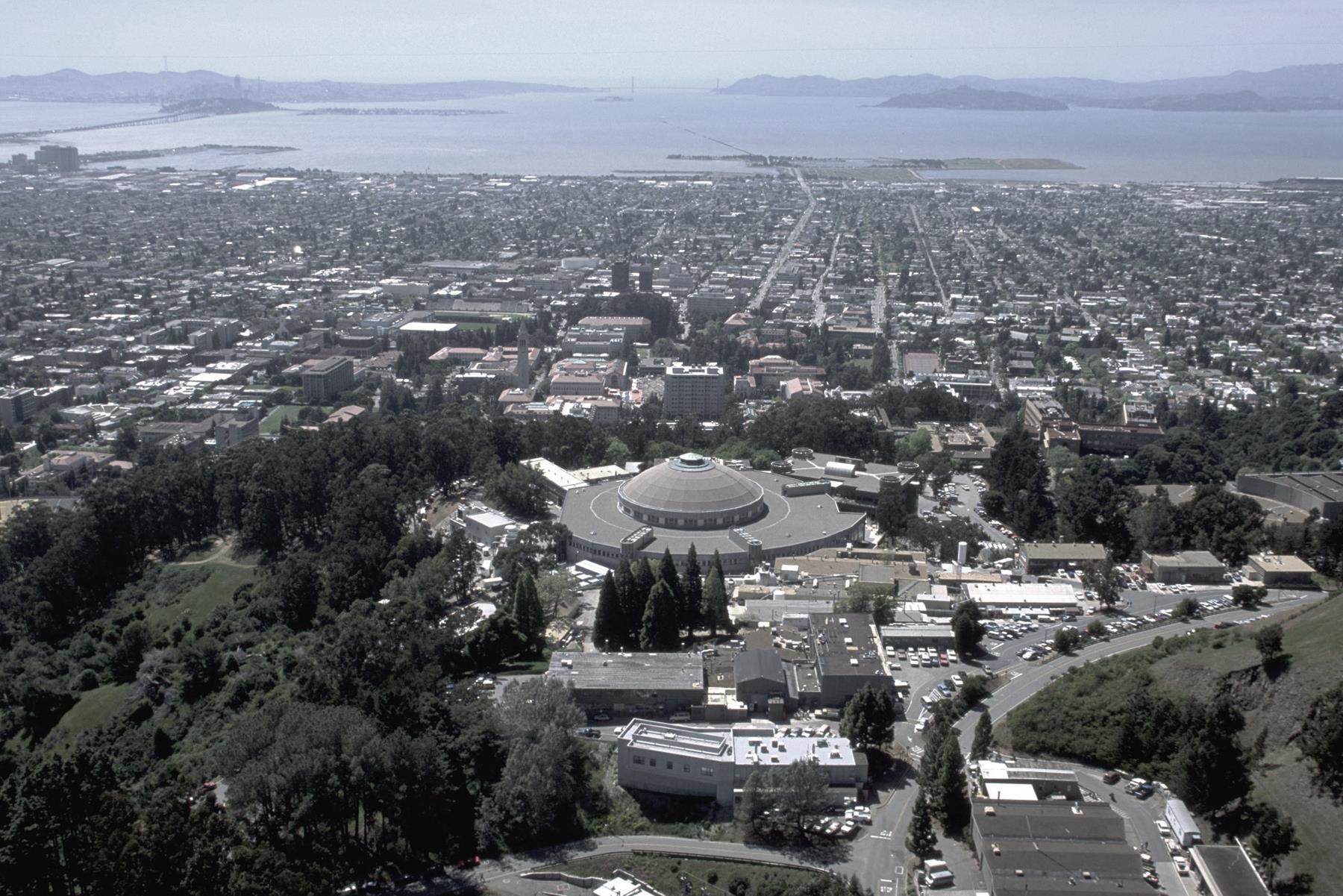 Advanced Light Source
8.2.1
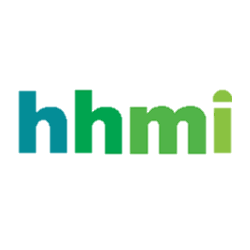 8.2.2
Macromolecular
Crystallography
Facility
8.3.1
UCB/UCSF
5.0.2
5.0.3
5.0.1
ALS MX ca 2002
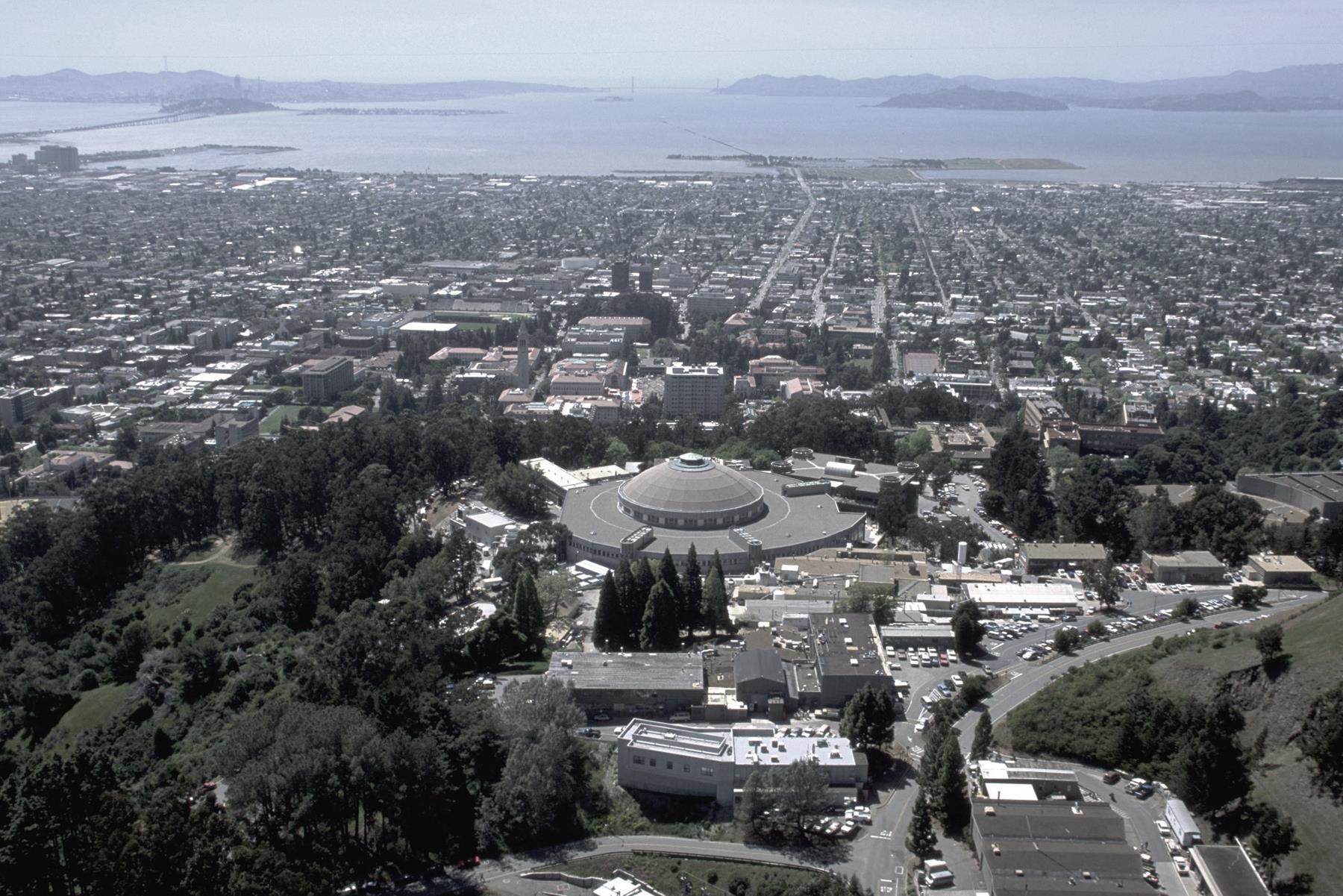 Advanced Light Source
8.2.1
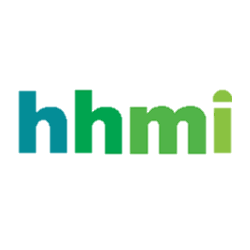 Berkeley 
Center for
Structural
Biology
8.2.2
8.3.1
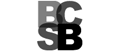 UCB/UCSF
5.0.2
5.0.3
5.0.1
ALS MX ca 2002
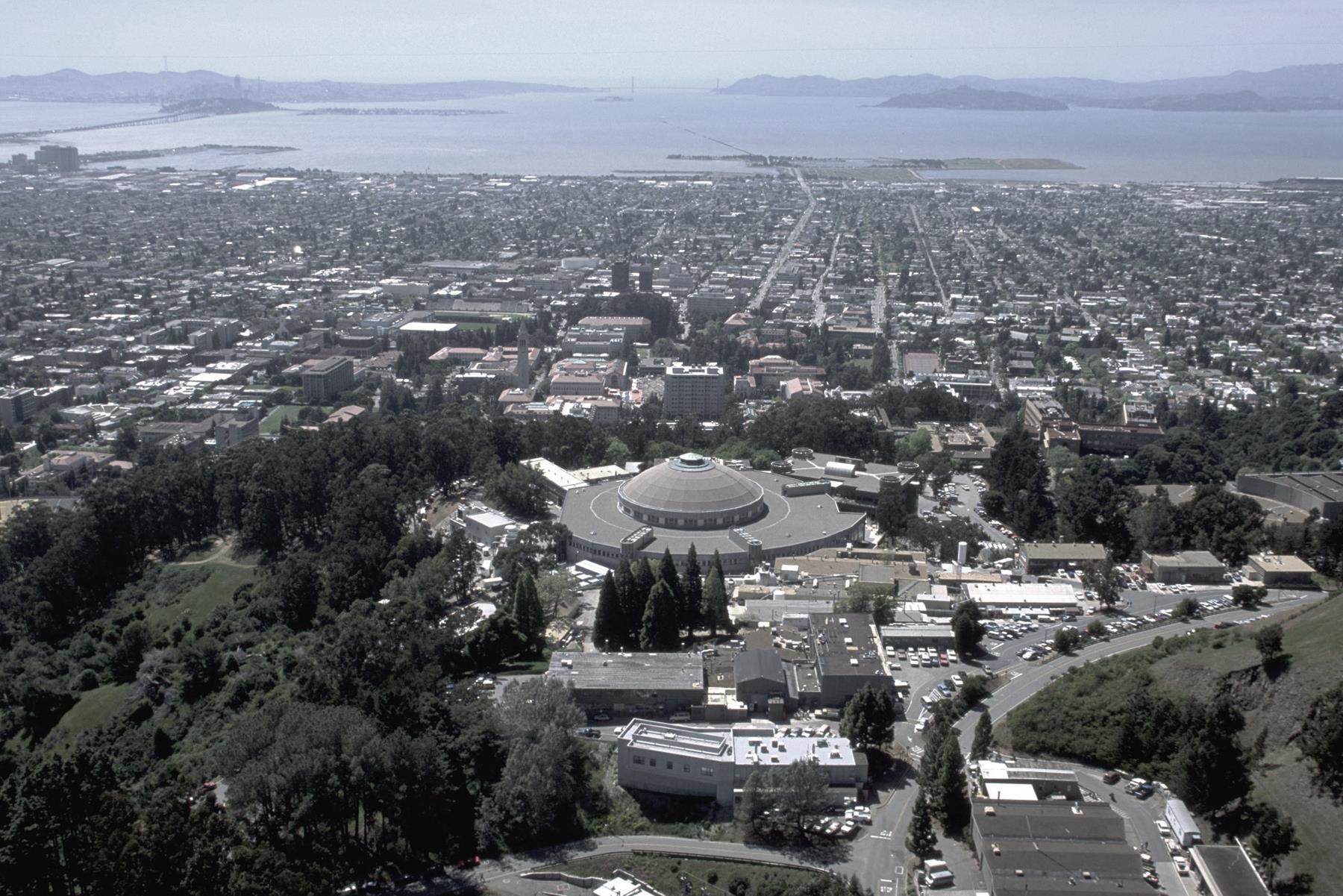 Advanced Light Source
8.2.1
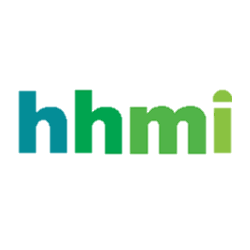 Berkeley 
Center for
Structural
Biology
8.2.2
8.3.1
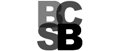 UCB/UCSF
5.0.2
5.0.3
5.0.1
MBC 4.2.2
ALS MX ca 2005
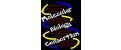 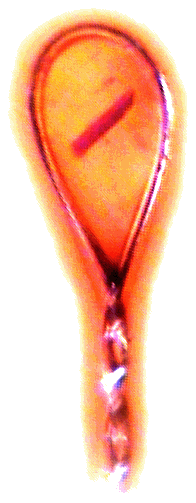 ALS 4.2.2 optics
Superbend
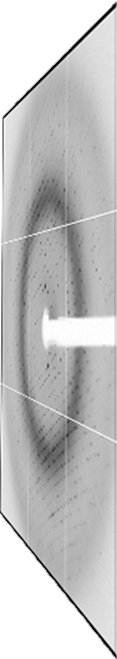 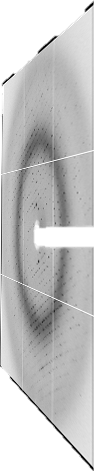 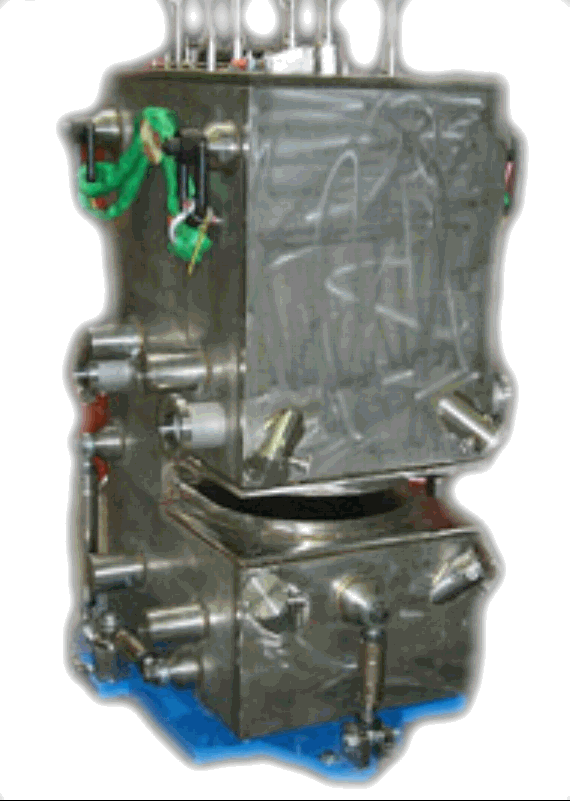 Sample
slits
Plane
parabolic
mirror
Plane
Parabolic
mirror
Research Detectors CMOS 8M
divergence
slits
sagital
monochromator
Protein Crystal
1 x 108 ph/s/μm2 ≈  300 s/xtal
[Speaker Notes: Most notable acheivements are high brightness with very little “wasted” light.  The discovery made by Howard Padmore? At ALS showed that a 2:1 demagnification cancels nearly all of the spherical abberations in the parabolic/torroid system.  30-50% of the total x-ray intensity passes through the 100um pinhole.  The flux through the 100um pinhole at the superbend beamlines is comparable to that of the 5.0.2 wiggler or an APS bending magnet, but only 150 Watts of power must be dissipated by the beamline optics.  In contrast, wiggler beamlines must disipate kilowatts.  The optics here are much simpler and not exotic in any way.  The system is stable and robust.  There is never a need to re-focus the beam at a new wavelength.  Only a 2-minute automatic tuneup is recommended for very large energy changes (more than 1-2 keV).]
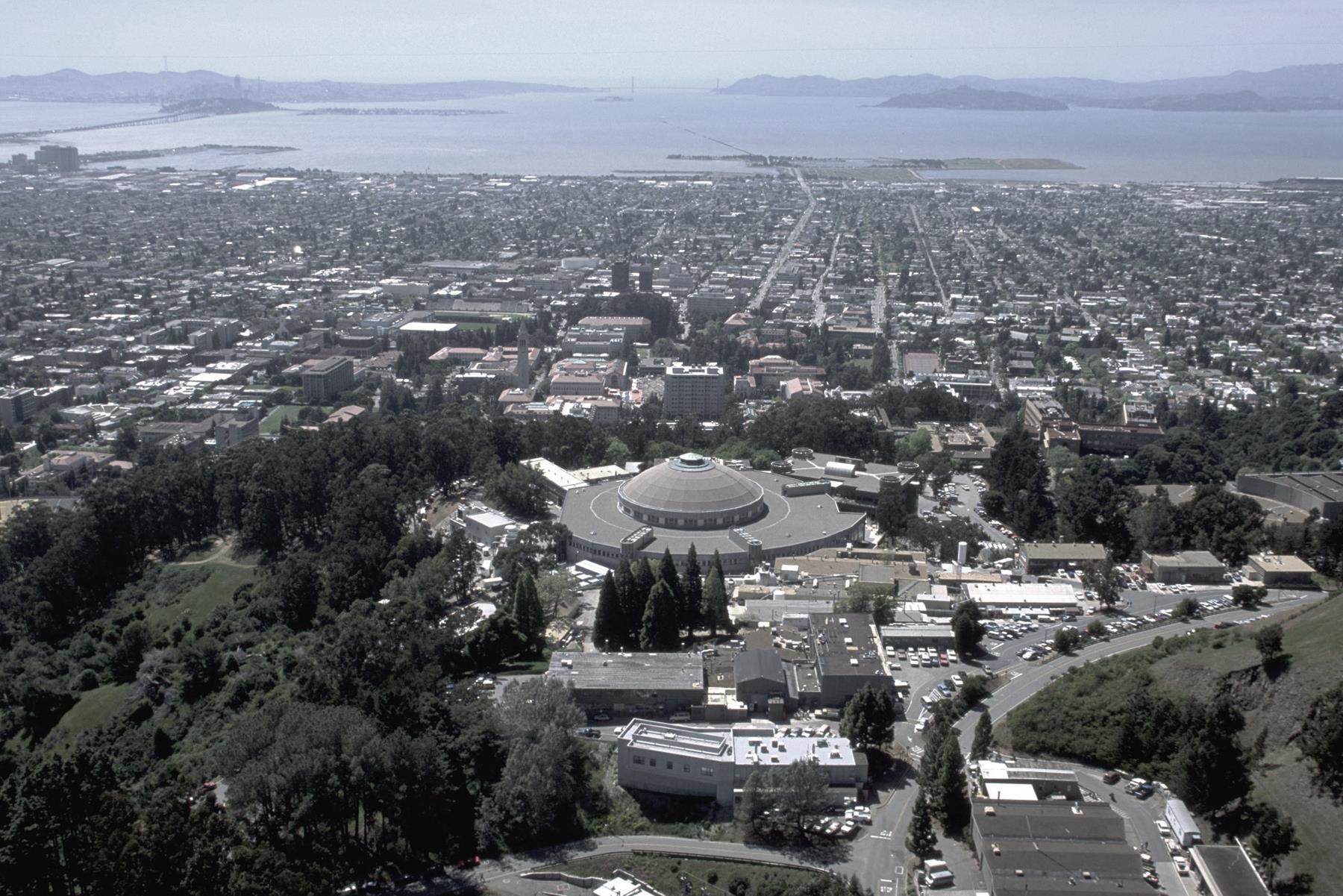 Advanced Light Source
8.2.1
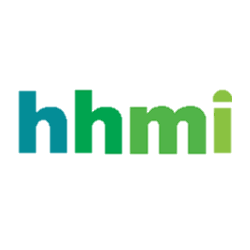 Berkeley 
Center for
Structural
Biology
8.2.2
8.3.1
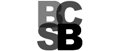 UCB/UCSF
5.0.2
5.0.3
5.0.1
MBC 4.2.2
ALS MX ca 2005
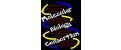 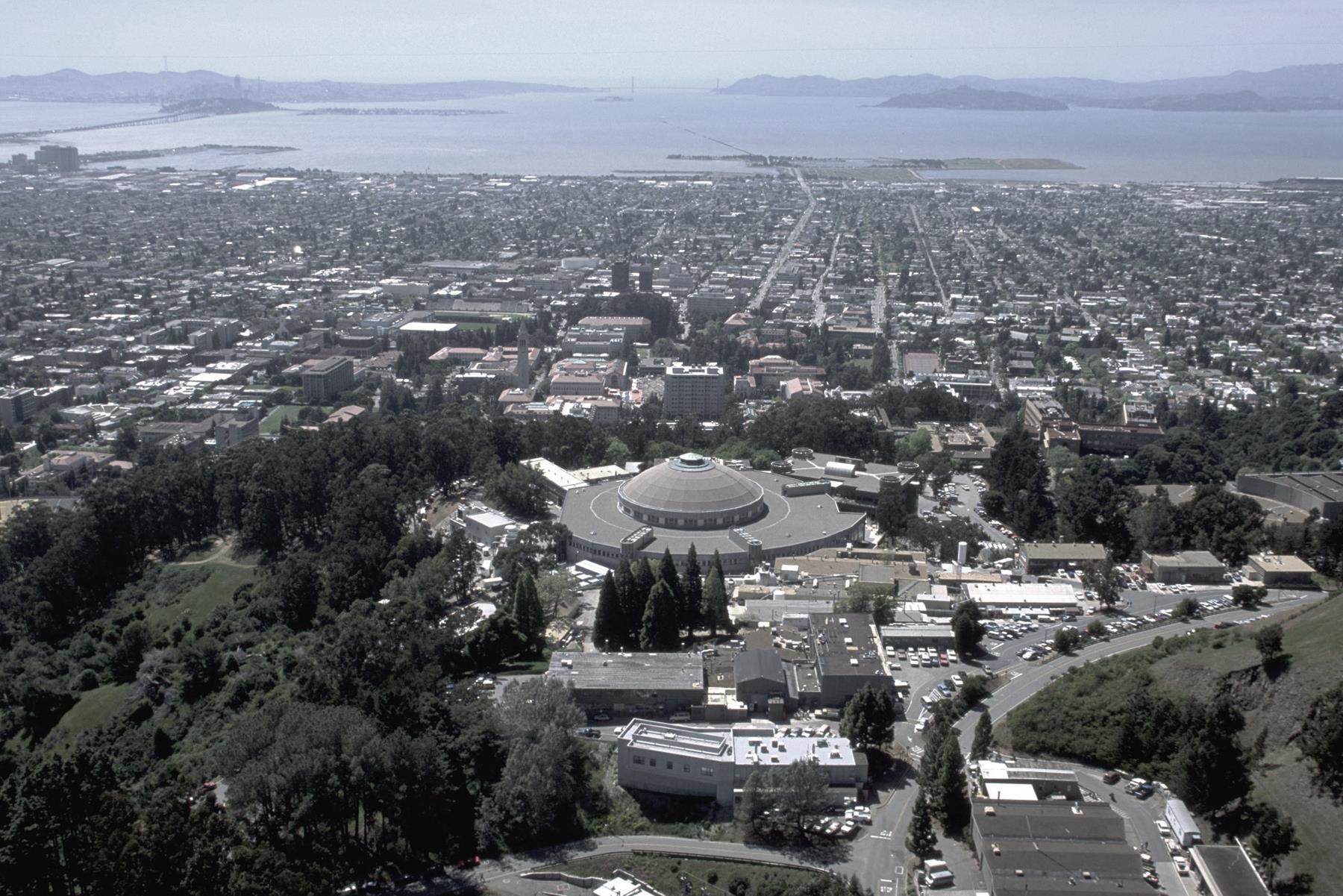 Advanced Light Source
8.2.1
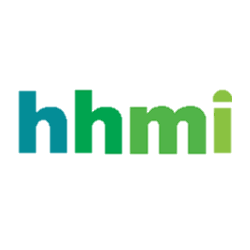 Berkeley 
Center for
Structural
Biology
8.2.2
8.3.1
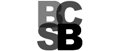 UCB/UCSF
5.0.2
5.0.3
5.0.1
MBC 4.2.2
ALS MX ca 2006
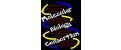 12.3.1 SIBYLS
        MX & SAXS
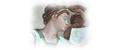 ALS 12.3.1 optics
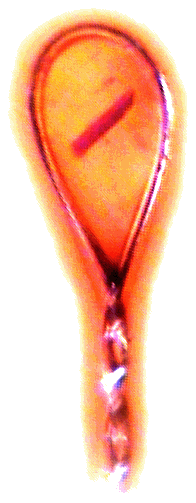 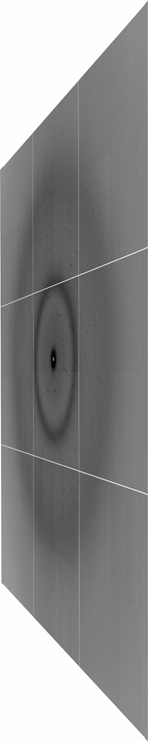 Superbend
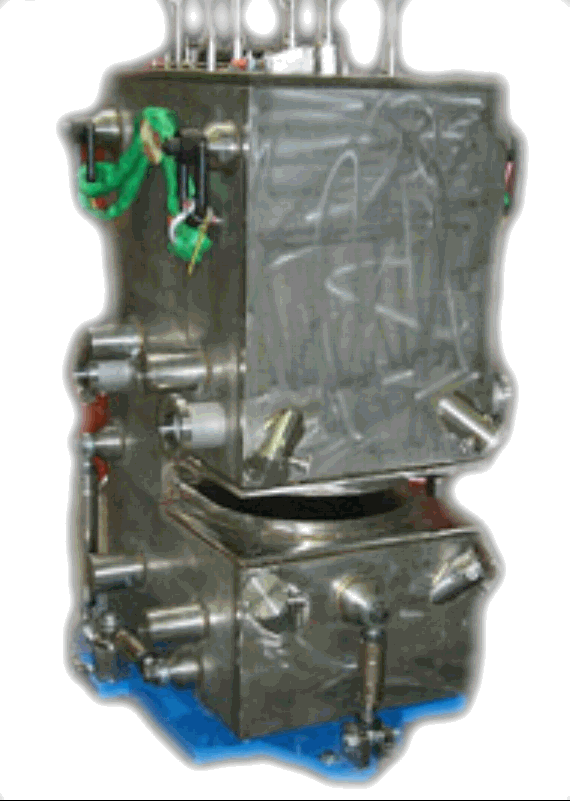 Sample
slits
Plane
Parabolic
mirror
Torroidal
mirror
ADSC Quantum 315r
divergence
slits
Si(111)
monochromator
Protein Crystal
4 x 107 ph/s/μm2 ≈  1600 s/xtal
[Speaker Notes: Most notable acheivements are high brightness with very little “wasted” light.  The discovery made by Howard Padmore? At ALS showed that a 2:1 demagnification cancels nearly all of the spherical abberations in the parabolic/torroid system.  30-50% of the total x-ray intensity passes through the 100um pinhole.  The flux through the 100um pinhole at the superbend beamlines is comparable to that of the 5.0.2 wiggler or an APS bending magnet, but only 150 Watts of power must be dissipated by the beamline optics.  In contrast, wiggler beamlines must disipate kilowatts.  The optics here are much simpler and not exotic in any way.  The system is stable and robust.  There is never a need to re-focus the beam at a new wavelength.  Only a 2-minute automatic tuneup is recommended for very large energy changes (more than 1-2 keV).]
ALS 12.3.1 optics
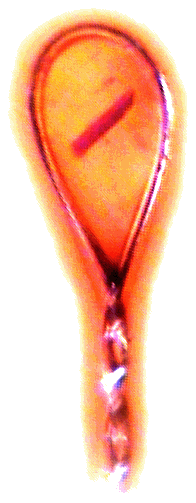 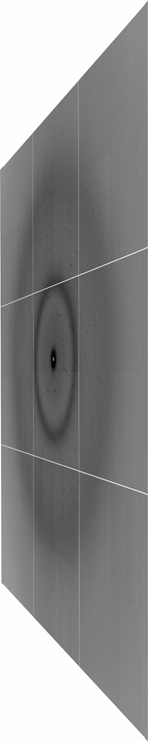 Superbend
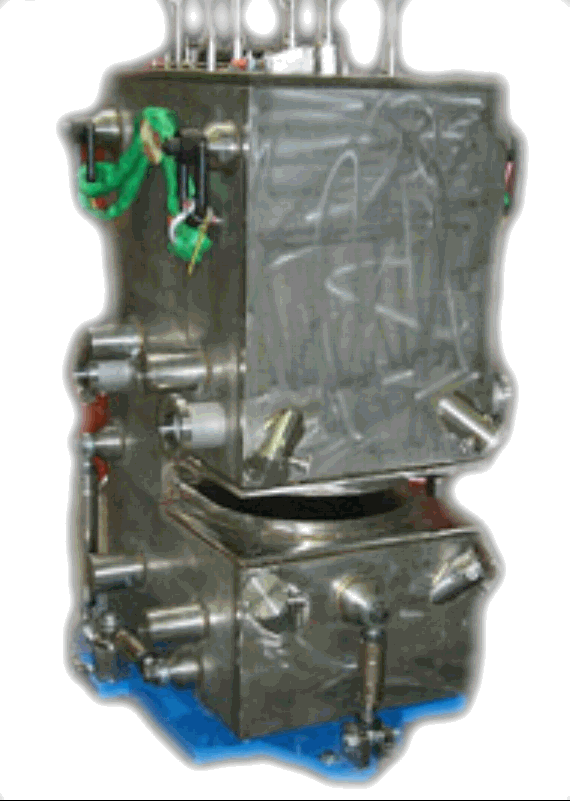 Sample
slits
Plane
Parabolic
mirror
Torroidal
mirror
ADSC Quantum 315r
divergence
slits
1% ML
monochromator
Protein Crystal
1.5 x 109 ph/s/μm2 ≈  40 s/xtal
[Speaker Notes: Most notable acheivements are high brightness with very little “wasted” light.  The discovery made by Howard Padmore? At ALS showed that a 2:1 demagnification cancels nearly all of the spherical abberations in the parabolic/torroid system.  30-50% of the total x-ray intensity passes through the 100um pinhole.  The flux through the 100um pinhole at the superbend beamlines is comparable to that of the 5.0.2 wiggler or an APS bending magnet, but only 150 Watts of power must be dissipated by the beamline optics.  In contrast, wiggler beamlines must disipate kilowatts.  The optics here are much simpler and not exotic in any way.  The system is stable and robust.  There is never a need to re-focus the beam at a new wavelength.  Only a 2-minute automatic tuneup is recommended for very large energy changes (more than 1-2 keV).]
ALS 12.3.1 double endstation
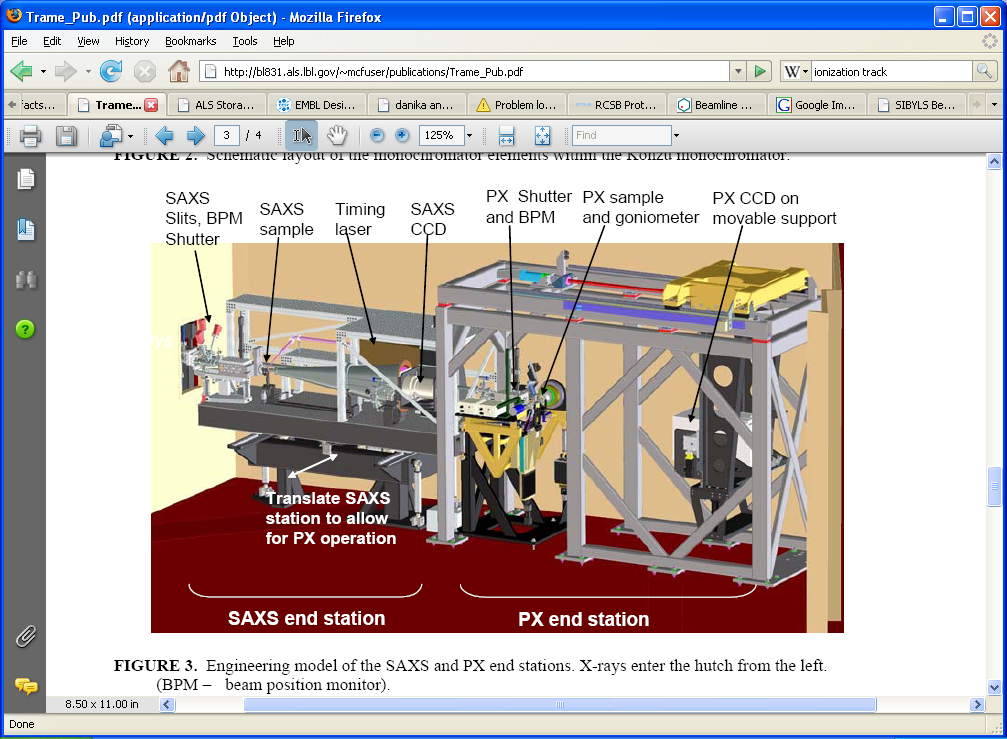 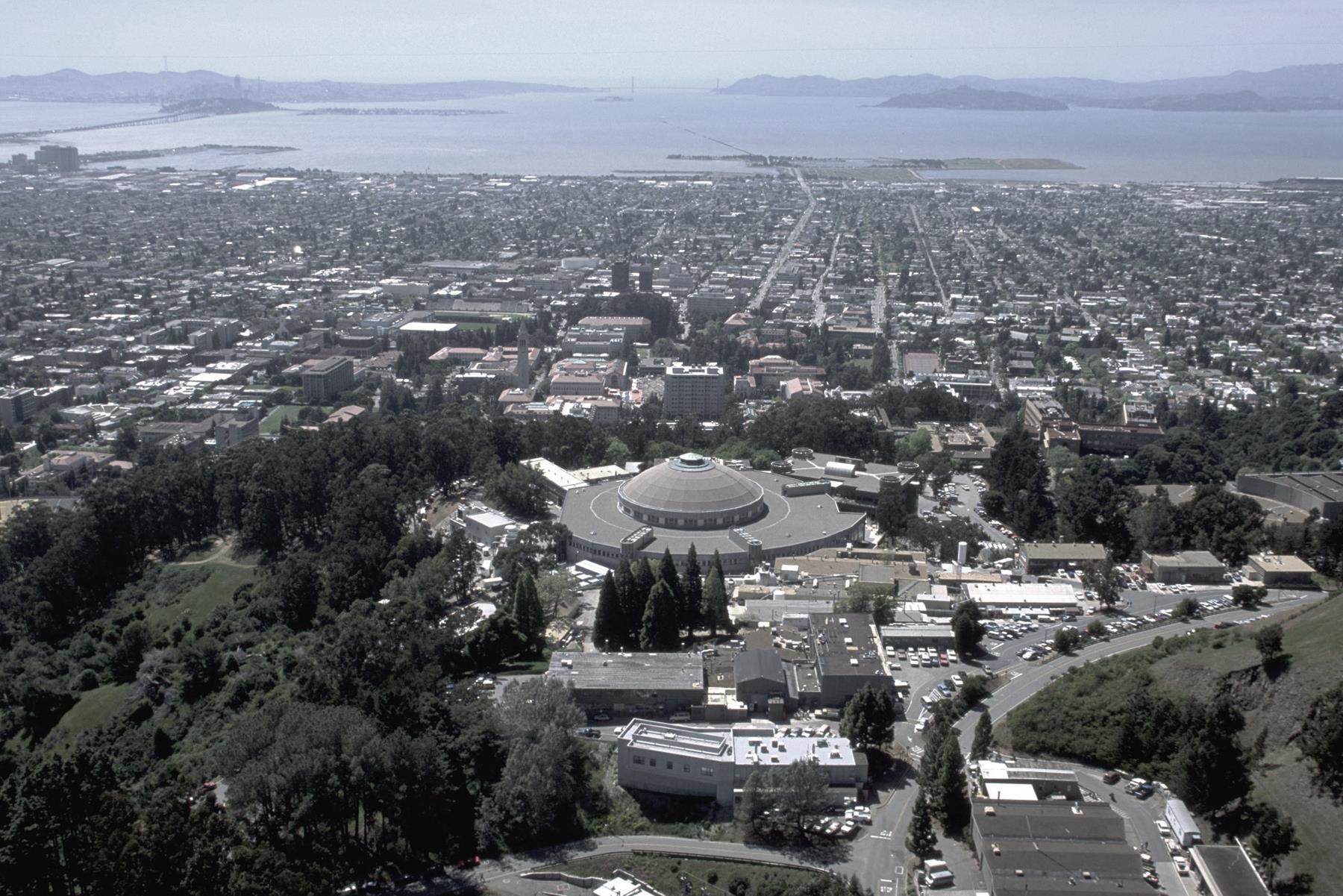 Advanced Light Source
8.2.1
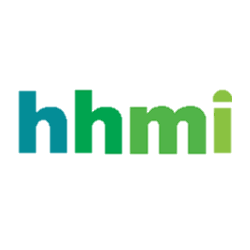 Berkeley 
Center for
Structural
Biology
8.2.2
8.3.1
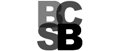 UCB/UCSF
5.0.2
5.0.3
5.0.1
MBC 4.2.2
ALS MX ca 2006
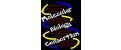 12.3.1 SIBYLS
        MX & SAXS
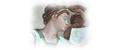 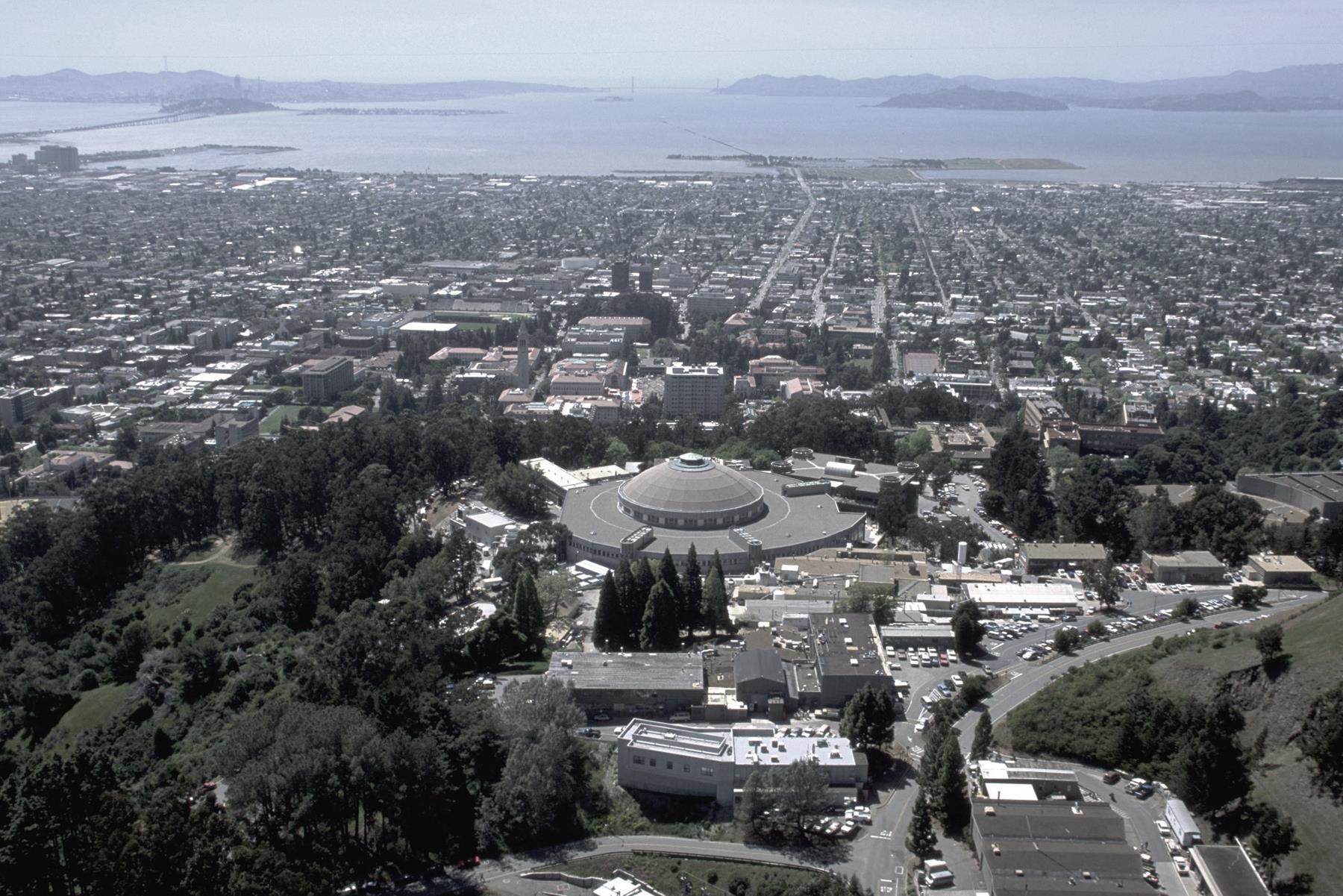 Advanced Light Source
8.2.1
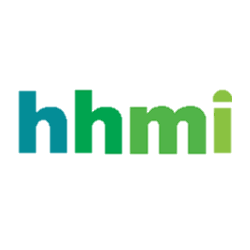 Berkeley 
Center for
Structural
Biology
8.2.2
8.3.1
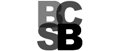 UC
5.0.2
5.0.3
5.0.1
MBC 4.2.2
ALS ca 2015
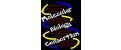 12.3.1 SIBYLS
        MX & SAXS
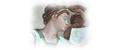 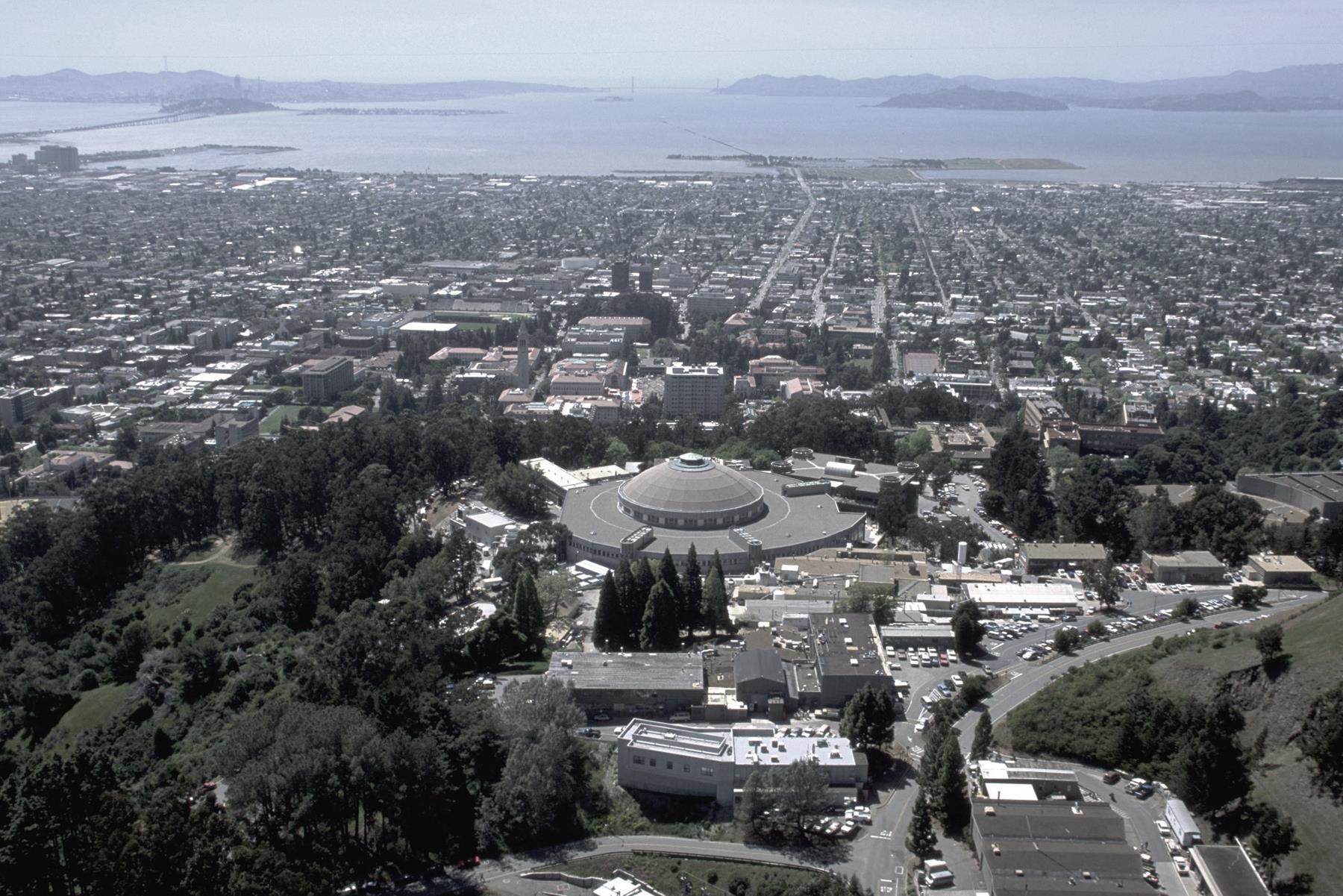 Advanced Light Source
8.2.1
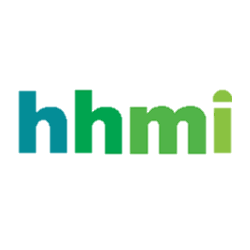 Berkeley 
Center for
Structural
Biology
8.2.2
8.3.1
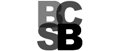 UC
5.0.2
5.0.3
5.0.1
MBC 4.2.2
ALS ca 2018
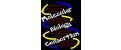 Gemini 2.0.1
μfocus 2.0.2
12.3.1 SIBYLS
        MX & SAXS
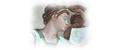 ALS robots
8.2.1
ACTOR
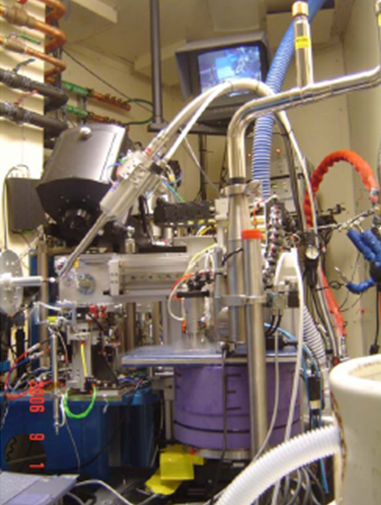 8.2.2
Berkeley 
Auto-
Mounter
8.3.1
Cool Hand Luke
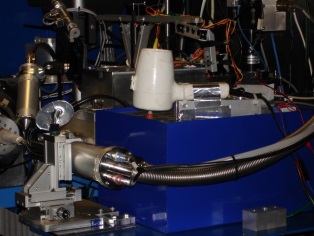 5.0.2
5.0.3
5.0.1
MBC 4.2.2

ACTOR
Stanford
Auto-
Mounter
ALS MX robots
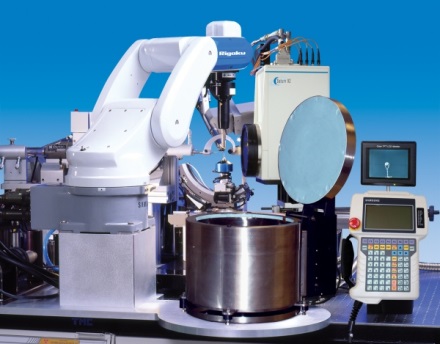 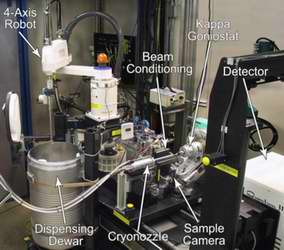 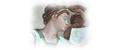 12.3.1 SIBYLS
Pin compatibility
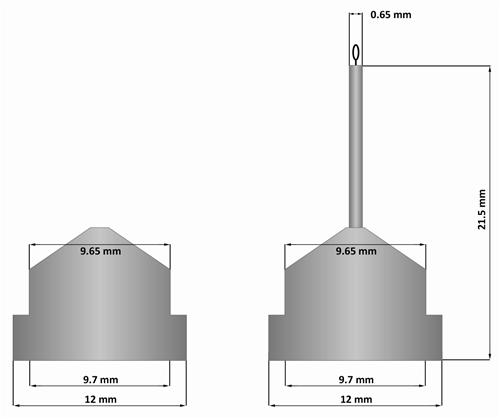 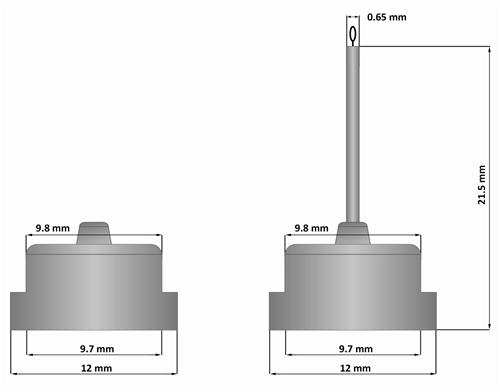 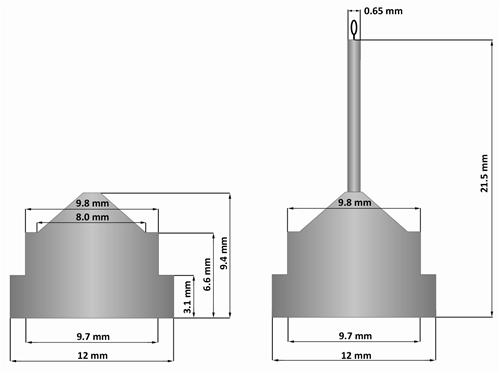 SLAC
ALS
SPINE
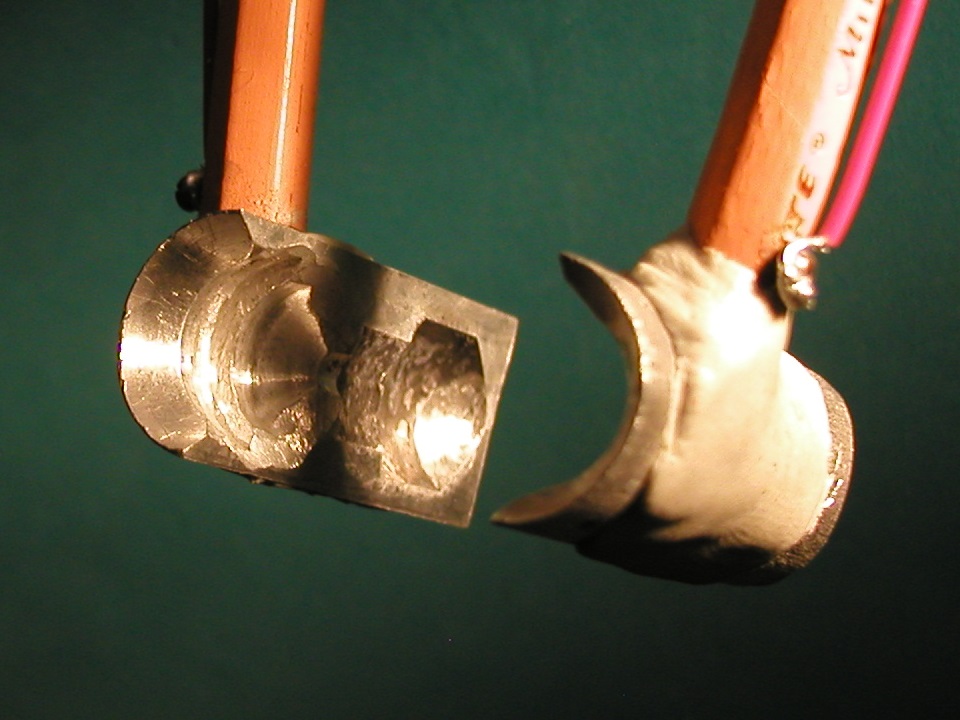 SuperTong
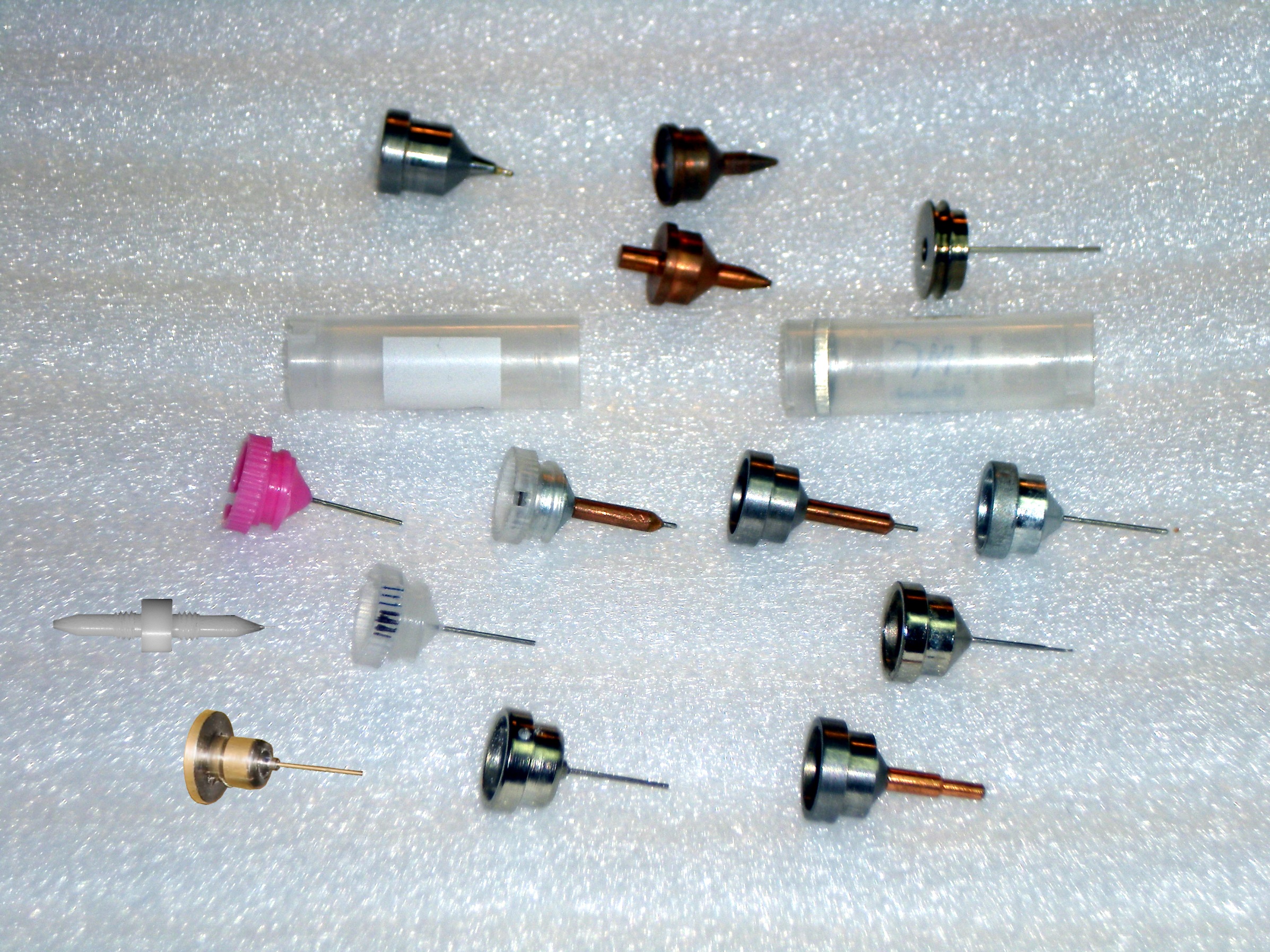 What if we didn’t have to choose?
Caltech
Yale
SSRL
Hampton screw cap
Hampton magnetic
H. colored
H. magnetic
H. copper
H. hybrid
H. screw cap
Syrrx
SPring-8
Oxford
SPINE
MiTeGen RT
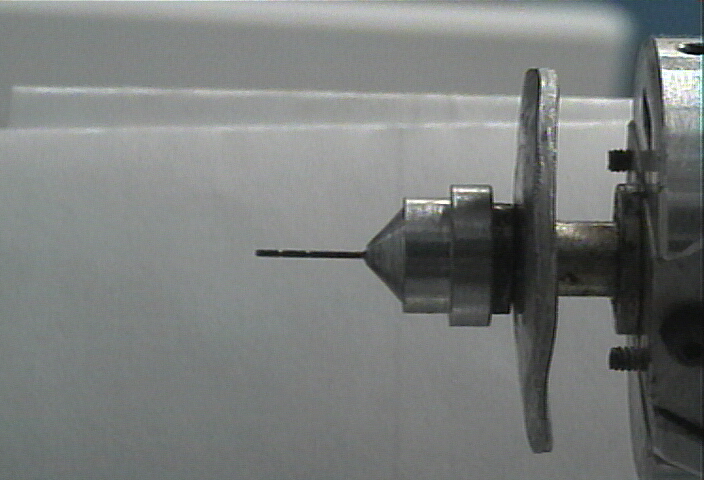 Hampton Pin
SuperTong
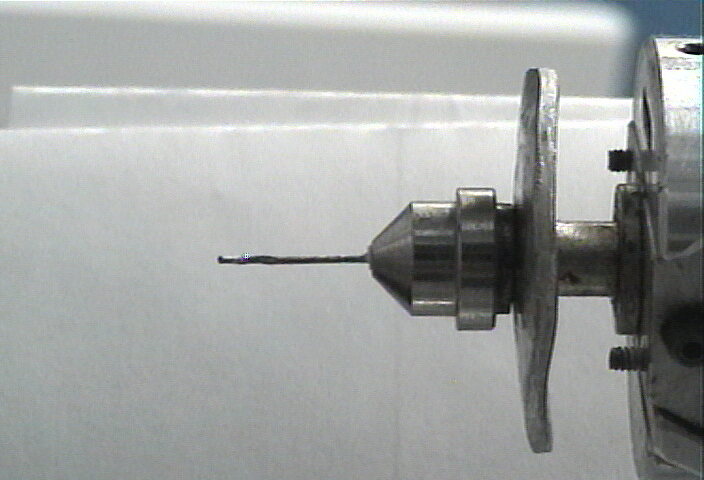 Syrrx Pin
SuperTong
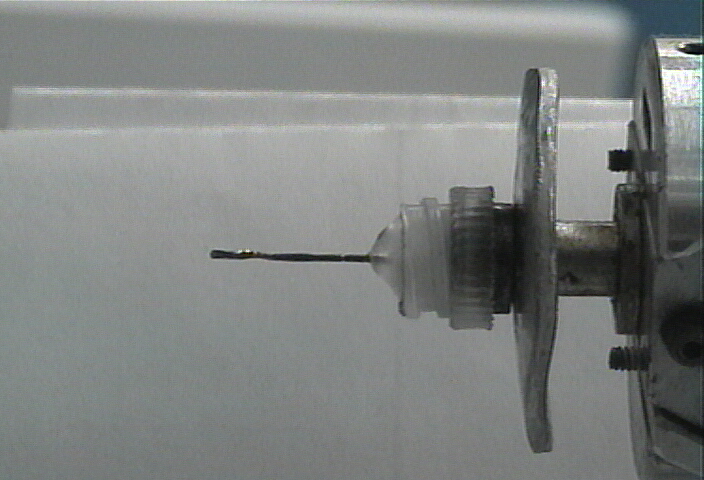 plastic Pin
SuperTong
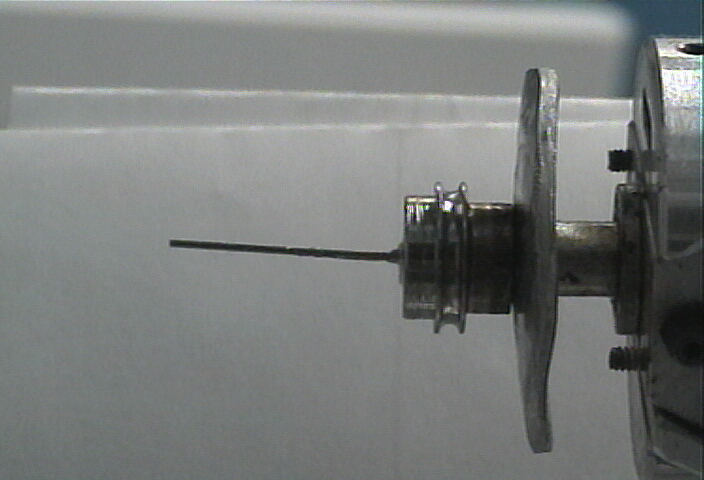 Yale Pin
SuperTong
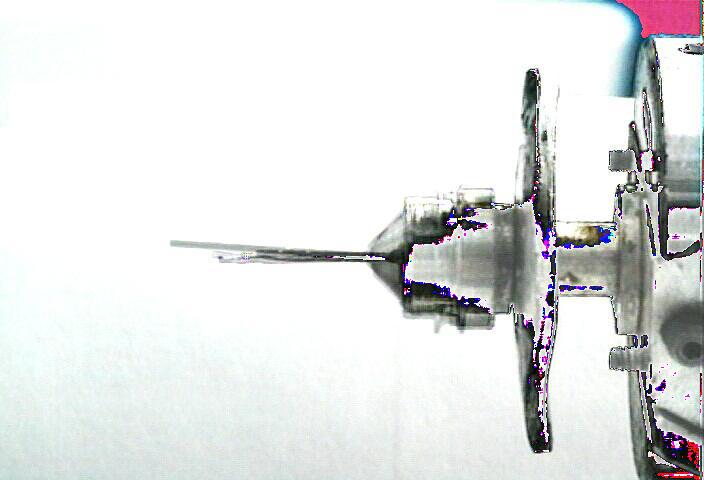 SuperTong
SuperTong
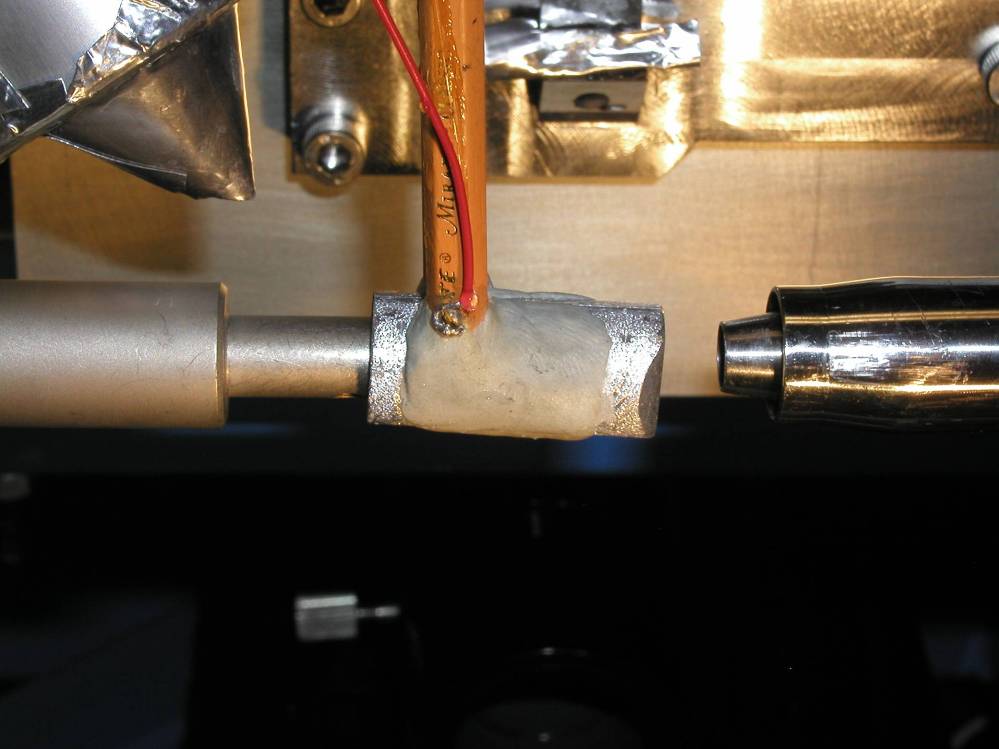 Robix ongonio
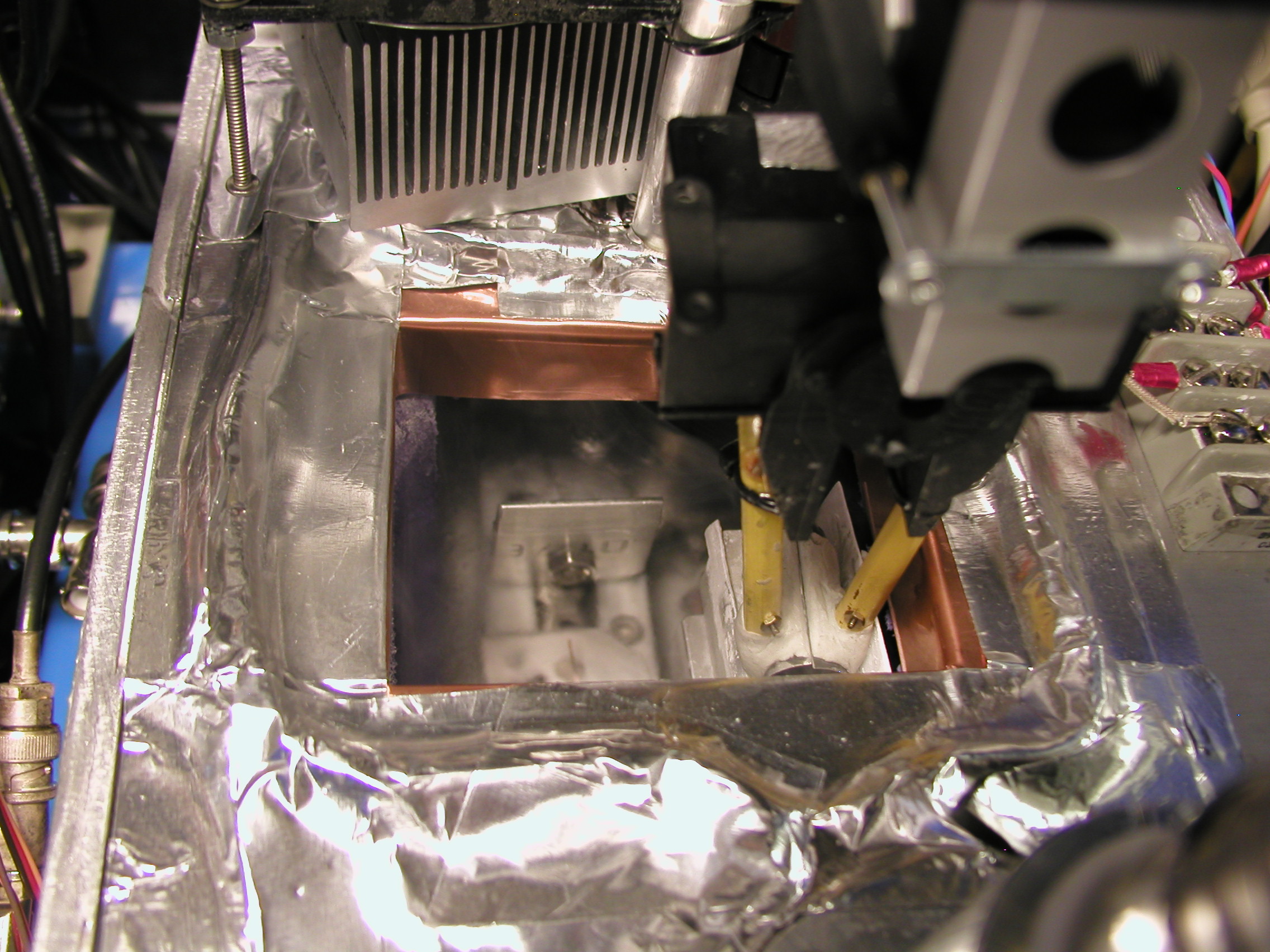 CHL idlepos
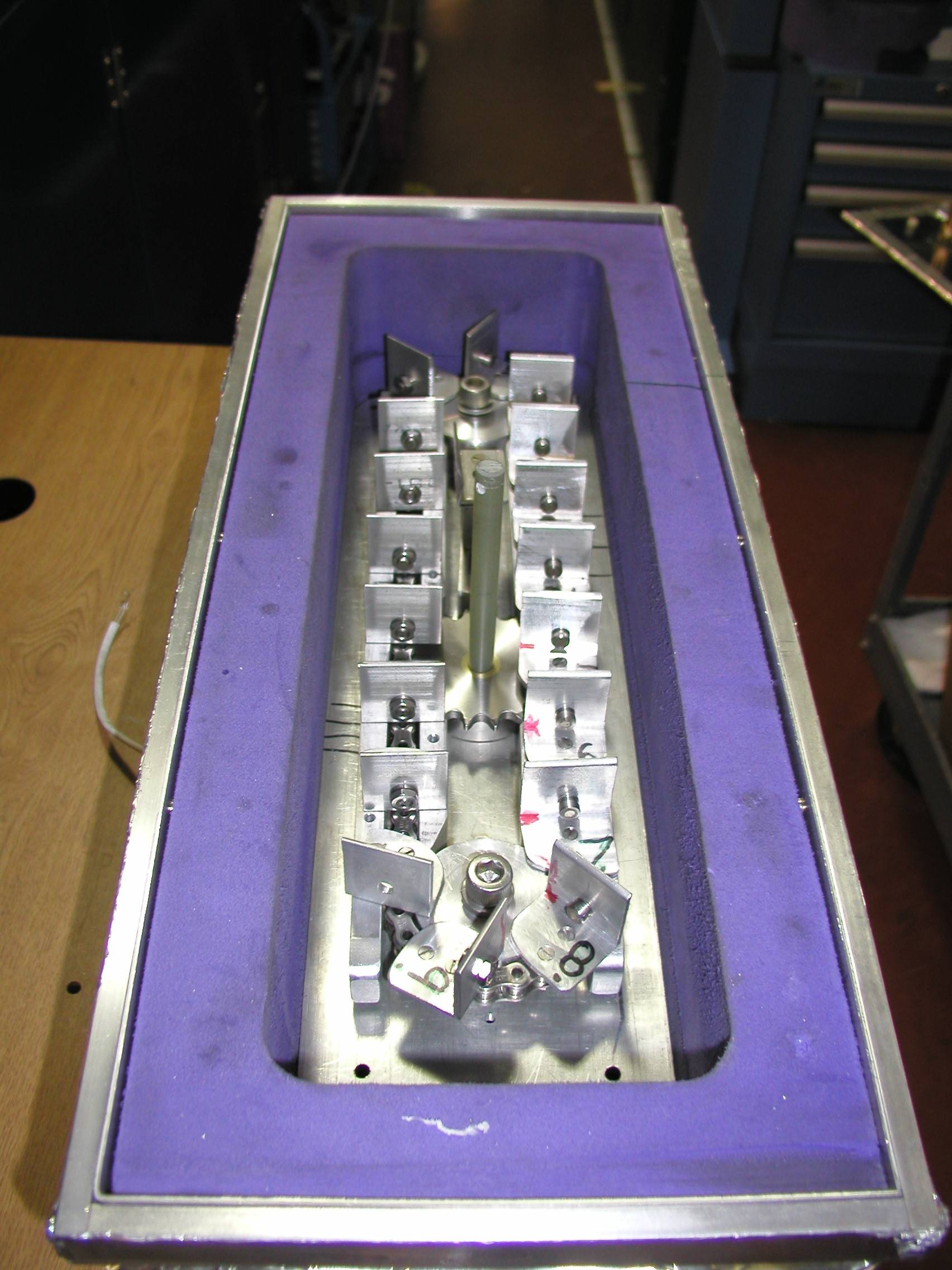 Carousel open
“infinite capacity” sample carousel
Global “success rate” of structure determination
100 s/dataset  
200 days/year
~150 beamlines
~26,000,000 datasets/year
9640 PDBs in 2014 
0.04% “success”
Measured success rate: ALS 8.3.1
1250
 
1000
 
750
 
500
 
250
 
0
images x 106
PDB entries
[Speaker Notes: Of the 1275 PDB deposits involving ALS 8.3.1, 1038 of them mention a data collection date.  The timeline between collection and deposition for each PDB entry is shown in blue. For example, in April 2004 only 46 PDBs had been deposited, but the data for 252 had already been collected.  The red line indicates the cumulative number of images collected at a given date.  The kink in the red line in mid-2003 is coincident with an optics upgrade that tripled the flux. In 2014 another flux upgrade brought another factor of 4.5.]
Turning data into models
8.3.1 in 2004
Operational Efficiency
The 100 structure/year club
8% of all membrane
  protein structures!
“The flattest thing we have ever seen”
- LBNL Metrology Group
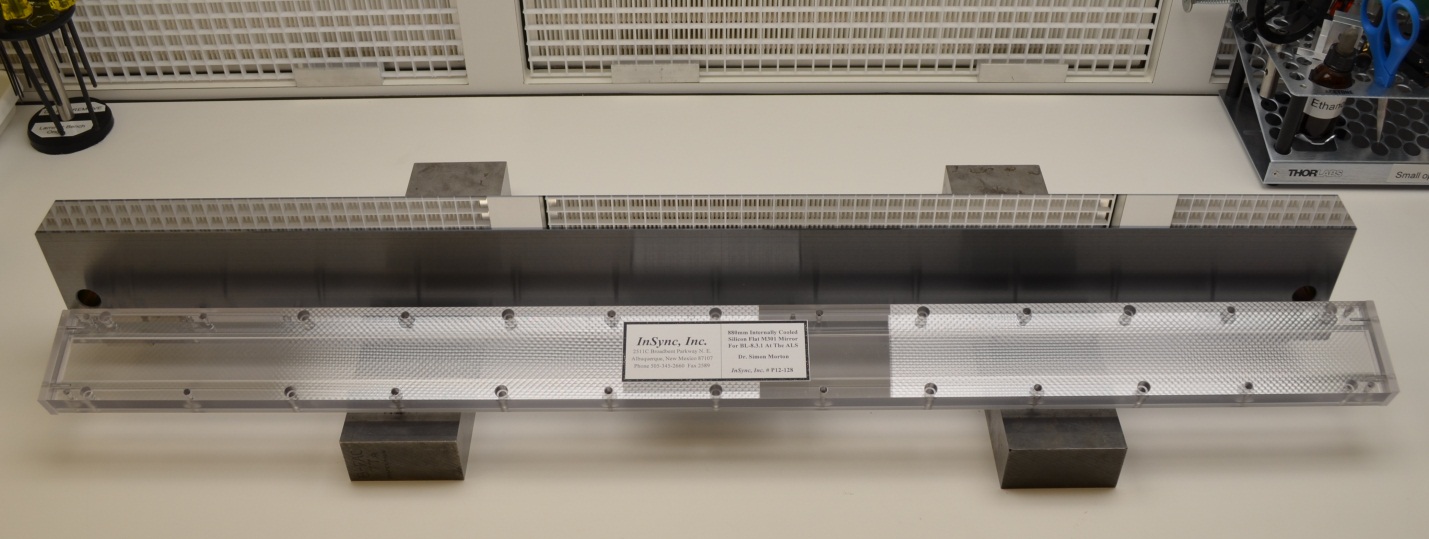 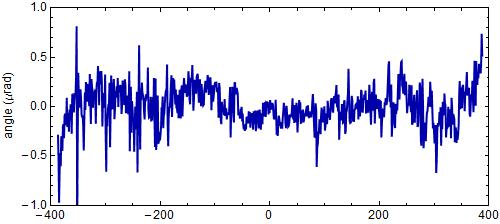 Old mirror:    800 nRad
New mirror: < 200 nRad
Dec 17 2014
Flux at 
460%
What will change?
Old detector
New detector
Read-out noise: 2 ph/pix
100 ADU/pixel
1.15s read-out, ~0.3 Hz
23 min data set @ 30 MGy
rastering impractical
16 bits
0.7% inactive area
315 mm face; 80 μm PSF
1312 orders across face
No max count rate
3% SHSSS error
7235 eV optimal
No read-out noise
no more strategy
2.03 ms read-out, 25 Hz
200 s data set @ 30 MGy
10 min/mm2 raster 1% lifedose
20 bits
8.5% inactive area
430 mm face, 172 μm PSF
833 orders across face
Max 107 ph/s/pix
< 1% SHSSS error
S-SAD, 5 keV?
MLFSOM: now available in “Pilatus”
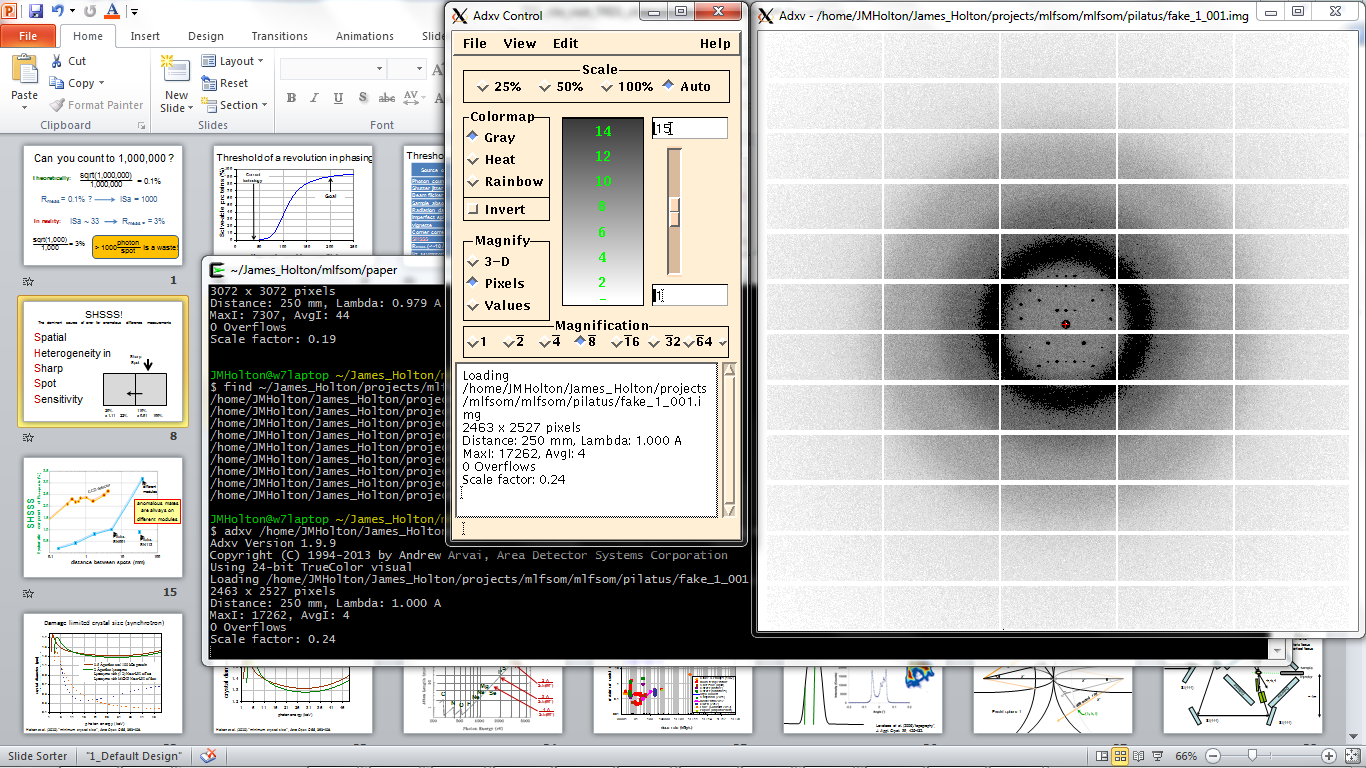 Pilatus pile-up for RT MX?same photons, different speeds
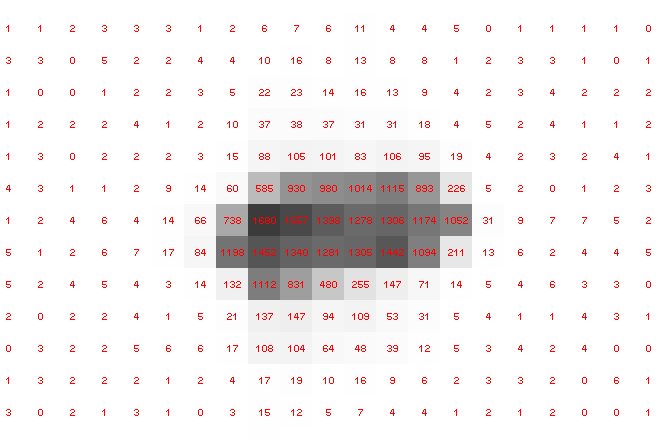 1 shot with
no attenuation
Pilatus pile-up for RT MX?same photons, different speeds
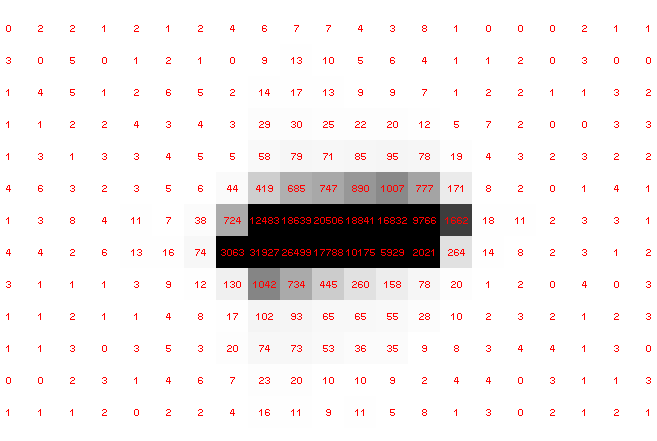 Sum of 193 shots with
193-fold attenuation
Pilatus pile-up for RT MX:same photons, different speeds
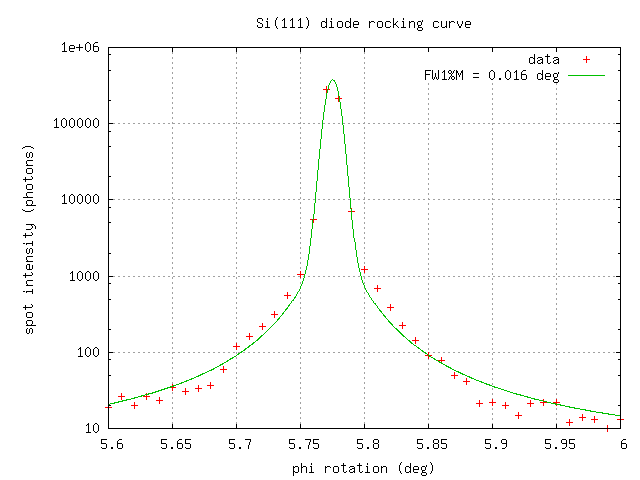 Collaboroators:
Aina Cohen
Ana Gonzalez
Pilatus pile-up for RT MX:same photons, different speeds
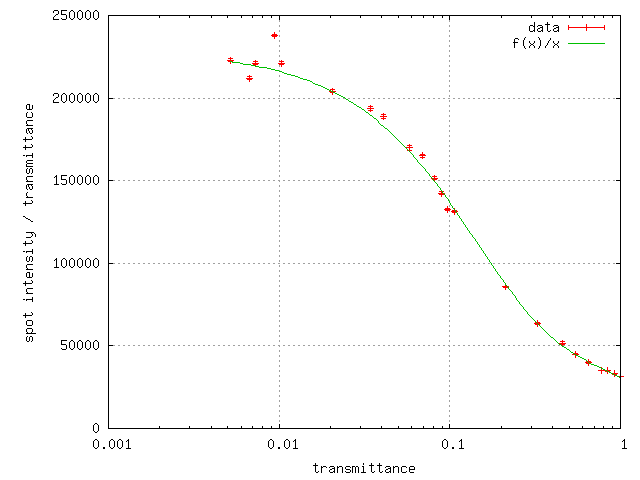 Collaboroators:
Aina Cohen
Ana Gonzalez
Pilatus pile-up for RT MX:same photons, different speeds
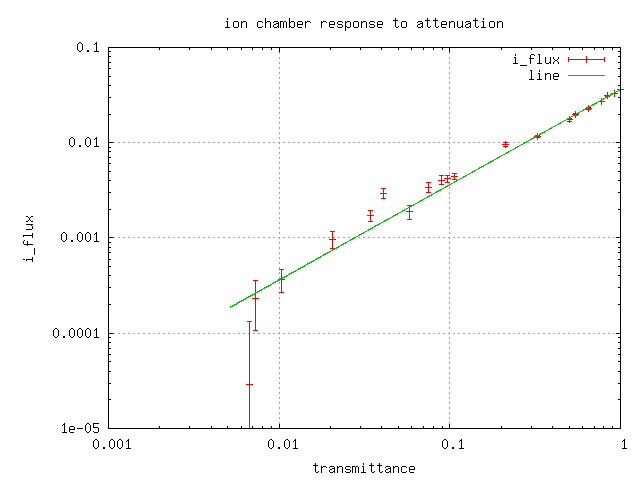 Collaboroators:
Aina Cohen
Ana Gonzalez
What will change?
Old detector
New detector
Read-out noise: 2 ph/pix
100 ADU/pixel
1.15s read-out, ~0.3 Hz
23 min data set @ 30 MGy
rastering impractical
16 bits
0.7% inactive area
315 mm face; 80 μm PSF
1312 orders across face
No max count rate
3% SHSSS error
7235 eV optimal
No read-out noise
no more strategy
2.03 ms read-out, 25 Hz
200 s data set @ 30 MGy
10 min/mm2 raster 1% lifedose
20 bits
8.5% inactive area
430 mm face, 172 μm PSF
833 orders across face
Max 107 ph/s/pix
< 1% SHSSS error
S-SAD, 5 keV?
Averaging with systematic error
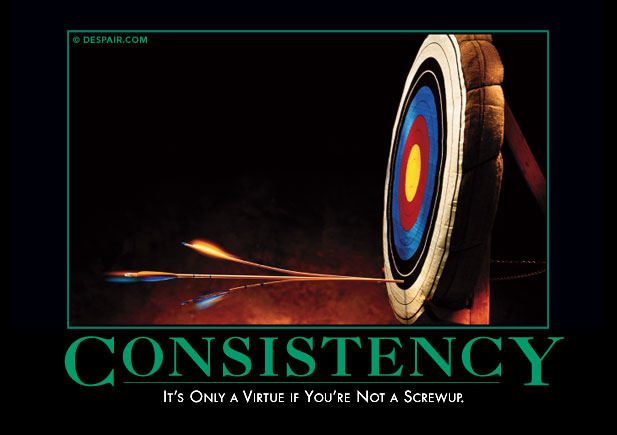 Gd edge-contrast map of ADSC Q315r detector
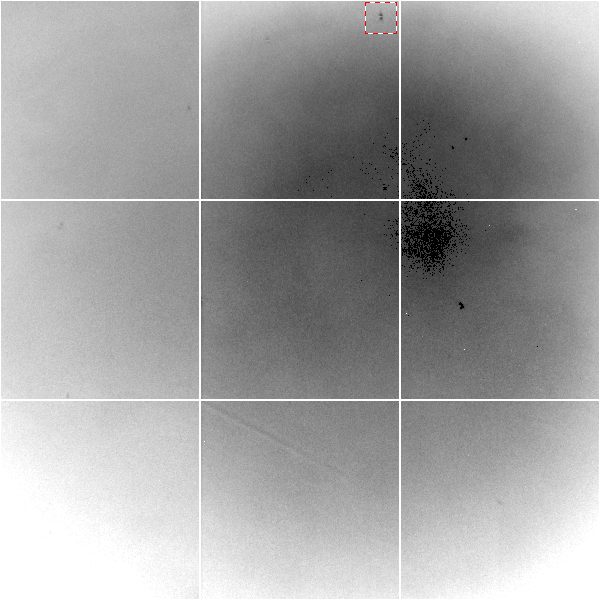 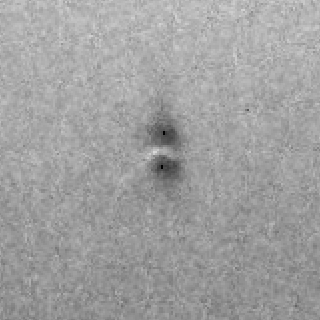 10% high
average
10% low
Gadox calibration vs energy
same = good!
Relative absorption depth
bad!
photon energy (keV)
Pilatus: subtract smooth baseline
~3x105 photon/pixel → 0.3% error
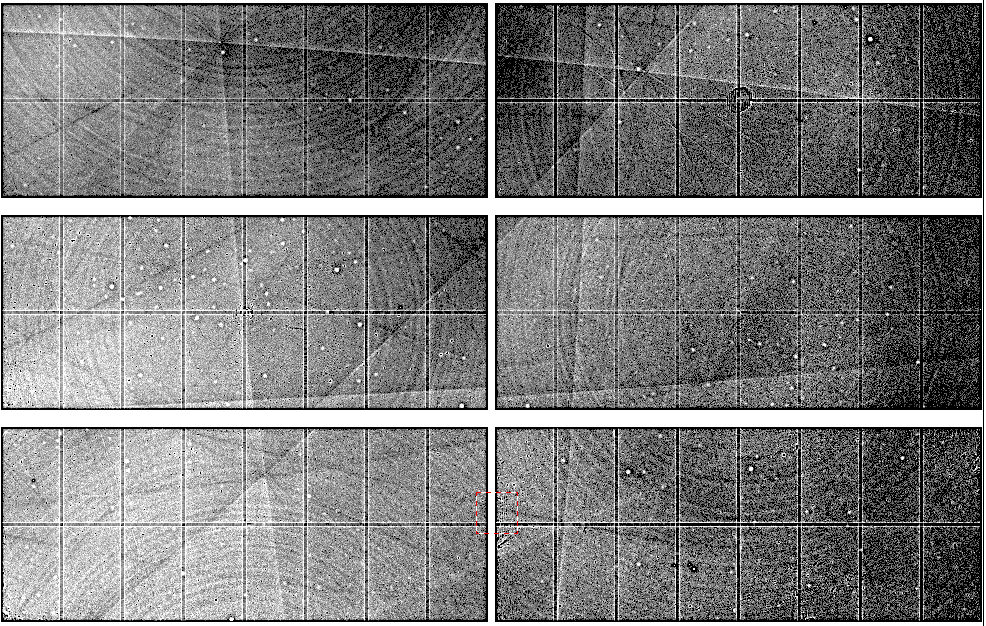 Bragg
glitch
Pick-up tool mark
“tree rings”
Gollwitzer & Krumrey (2014) 
J. Appl. Cryst. 47, 378
1% high
average
1% low
oxygen
inclusions
Detector pixels are 3D
75 μm
51 μm
172 μm
8%
side
loss
53%
side
loss
76%
side
  loss
photon
photon
17%
loss
31 μm thick
Pilatus
Eiger
320 μm thick
Typical CCD
26% loss
450 μm thick
Arrival angle of 2 Å spot: 29°
Mean Penetration depth 12 keV: 
17.5 μm Gd2O2S       237 μm Si
15%
loss
PAD: need more than flood-field
θ
incoming
photon
λ
detection
event
N
N
N
PAD: need more than flood-field
Bragg
glitch
θ
width
incoming
photon
λ
oxygen
inclusion
thickness
detection
event
N
N
N
3.5

3.0

2.5

2.0

1.5

1.0

0.5
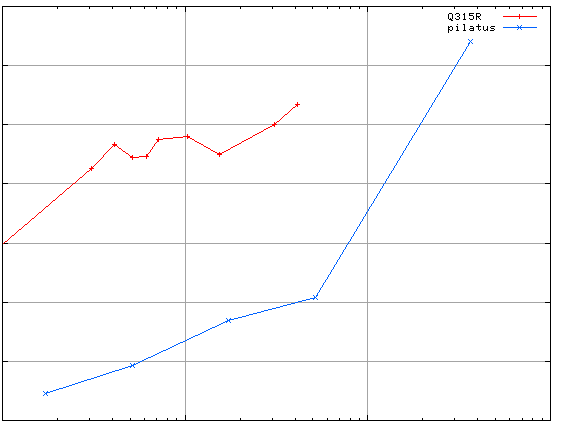 different
modules
CCD detector
anomalous mates are always on 
different modules
SHSSS
Systematic component of Rsseparate (%)
Pilatus
SN113
Pilatus
SN001
0.1                         1                           10                        100
distance between spots (mm)
[Speaker Notes: Comparision of SHSSS measured by the detector-shift experiment on three different detectors:
The Q315R in ALS 8.3.1
The first Pilatus detector at the Swiss Light Soruce
A newer Pilatus detector at Stanford
Improvements in calibration technology have finally made
Pilatus competitive with calibration on CCDs]
Beam Flicker
pinhole
removed
normalized flux through pinhole
0.15%/√Hz
time (seconds)
Threshold of a revolution in phasing
Holton et al (2014) "R-factor gap", FEBS Journal 281, 4046-4060.
CCD
& early PAD
new PAD
(uncalibrated)
Goal
Solve-able proteins (%)
Required signal-to-noise (I/σ)
Can you count to 1,000,000 ?
photon
spot
sqrt(1,000,000)
1,000,000
sqrt(1,000)
1,000
Theoretically:
= 0.1%
Rmeas ≈ 0.1% ?
ISa = 1000
ISa ~ 33
Rmeas = ≈ 3%
In reality:
> 1000             is a waste!
= 3%
140-fold multiplicity
16 crystals,  360° each,  < 1 MGy,  inverse beam
7235 eV    ADSC Q210r     Australian Synchrotron MX1
SUBSET OF INTENSITY DATA WITH SIGNAL/NOISE >= -3.0 AS FUNCTION OF RESOLUTION
 RESOLUTION     NUMBER OF REFLECTIONS    COMPLETENESS R-FACTOR  R-FACTOR COMPARED I/SIGMA   R-meas  CC(1/2)  Anomal  SigAno   Nano
   LIMIT     OBSERVED  UNIQUE  POSSIBLE     OF DATA   observed  expected                                      Corr

     9.17      188919    1061      1071       99.1%       3.9%      4.8%   188919  257.47     3.9%   100.0*    91*   5.024     450
     6.49      356827    1933      1933      100.0%       5.2%      5.5%   356827  214.33     5.2%   100.0*    86*   3.836     882
     5.30      466503    2515      2515      100.0%       7.2%      7.0%   466503  165.13     7.2%   100.0*    76*   3.257    1175
     4.59      548405    2974      2974      100.0%       7.2%      6.6%   548405  175.42     7.3%   100.0*    67*   2.589    1403
     4.10      615117    3353      3355       99.9%       7.7%      6.7%   615117  174.13     7.7%   100.0*    59*   2.264    1594
     3.74      684947    3734      3737       99.9%       9.4%      8.3%   684947  143.09     9.4%   100.0*    49*   1.953    1783
     3.47      743557    4051      4051      100.0%      11.2%     10.1%   743557  120.17    11.2%   100.0*    39*   1.696    1942
     3.24      799722    4366      4366      100.0%      14.1%     13.9%   799722   91.14    14.1%   100.0*    30*   1.333    2103
     3.06      839252    4598      4603       99.9%      19.5%     20.2%   839252   65.79    19.5%   100.0*    23*   1.117    2214
     2.90      891398    4904      4908       99.9%      29.0%     31.7%   891398   44.85    29.1%    99.9*    17*   1.008    2369
     2.77      931622    5148      5151       99.9%      40.5%     44.8%   931622   32.58    40.6%    99.8*    11*   0.901    2493
     2.65      969629    5384      5387       99.9%      52.8%     58.8%   969629   25.16    52.9%    99.8*    10*   0.866    2605
     2.54      997213    5574      5574      100.0%      67.4%     76.0%   997213   19.47    67.6%    99.6*     2    0.804    2705
     2.45     1031222    5889      5889      100.0%      88.9%    101.2%  1031222   14.58    89.2%    99.2*     4    0.831    2859
     2.37      788617    6008      6008      100.0%     109.3%    125.5%   788617    9.97   109.7%    98.1*     5    0.829    2925
     2.29      614145    6252      6252      100.0%     138.2%    161.4%   614145    6.87   138.9%    96.1*     1    0.760    3037
     2.22      470283    6481      6481      100.0%     197.1%    231.7%   470283    4.03   198.6%    83.5*    -1    0.721    3159
     2.16      259836    6629      6631      100.0%     227.3%    268.7%   259831    2.41   230.8%    46.9*    -1    0.677    3224
     2.10       36259    4169      6807       61.2%     154.4%    169.4%    36229    1.28   163.6%    47.0*    -2    0.660    1999
     2.05       13567    3372      7037       47.9%     170.1%    187.0%    13503    0.68   196.5%    25.7*     3    0.629    1578
    total    12247040   88395     94730       93.3%      15.7%     16.4% 12246941   54.30    15.8%   100.0*    12*   1.217   42499
I/SIGMA
257.47
Not 
Lysozyme!
140-fold multiplicity
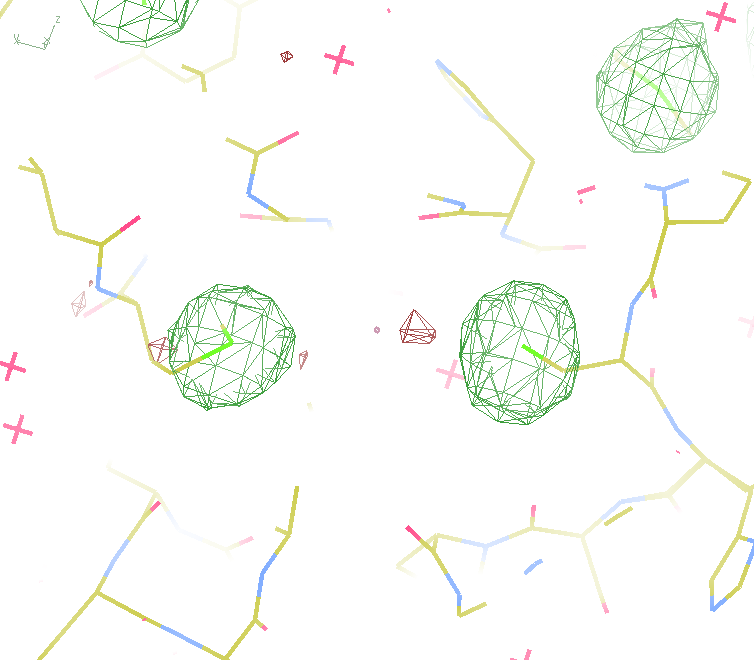 18 σ
16 σ
Phased anomalous difference Fourier
data Courtesy of Tom Peat & Janet Newman
Not 
Lysozyme!
140-fold multiplicity
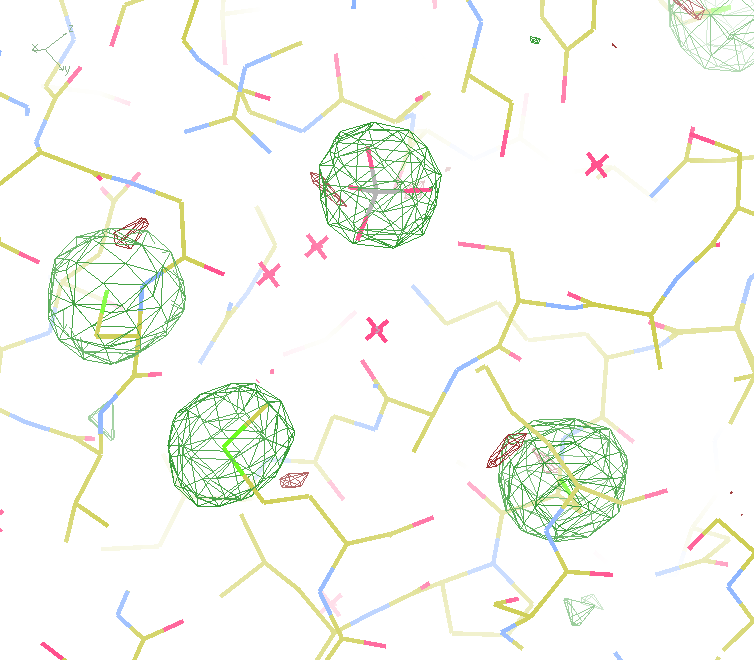 15σ = PO4
Phased anomalous difference Fourier
data Courtesy of Tom Peat & Janet Newman
Not 
Lysozyme!
140-fold multiplicity
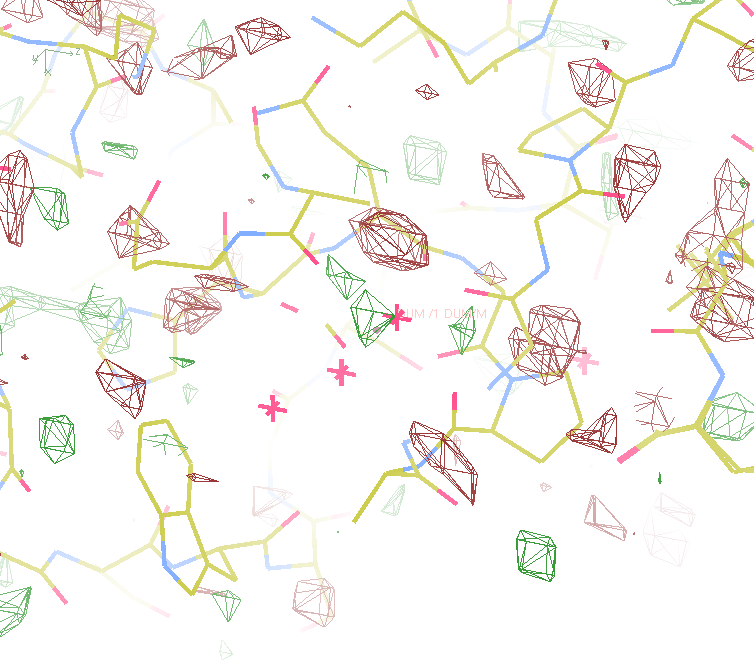 ~2σ = Mg?
Phased anomalous difference Fourier
data Courtesy of Tom Peat & Janet Newman
Not 
Lysozyme!
140-fold multiplicity
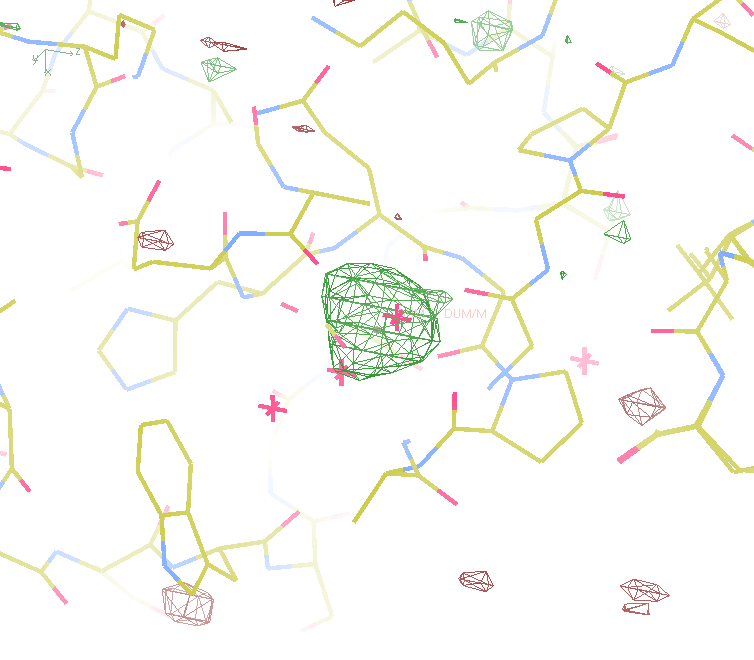 10 σ is enough for phasing!

Bunkoczi et al. (2015)."weak, single-wavelength anomalous", Nat. Meth. 12, 127-130.
8.2σ = Na
f” = 0.15
DELFAN residual anomalous difference
data Courtesy of Tom Peat & Janet Newman
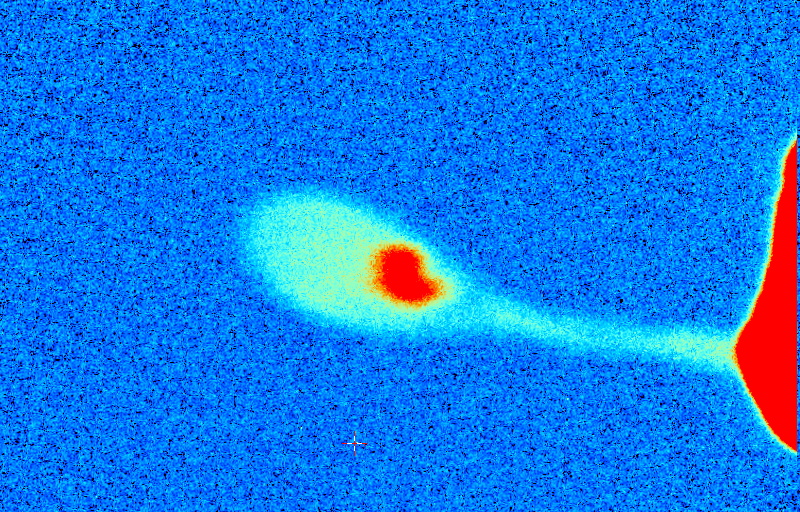 3%
2%
1%
0
Cu foil
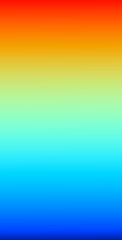 ADSC
area 
detector
beam center
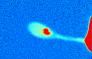 crystal in loop
X-ray excited
fluorescent
X-ray source
x-ray beam
Cone-Beam Online X-ray Absorption Radiograph
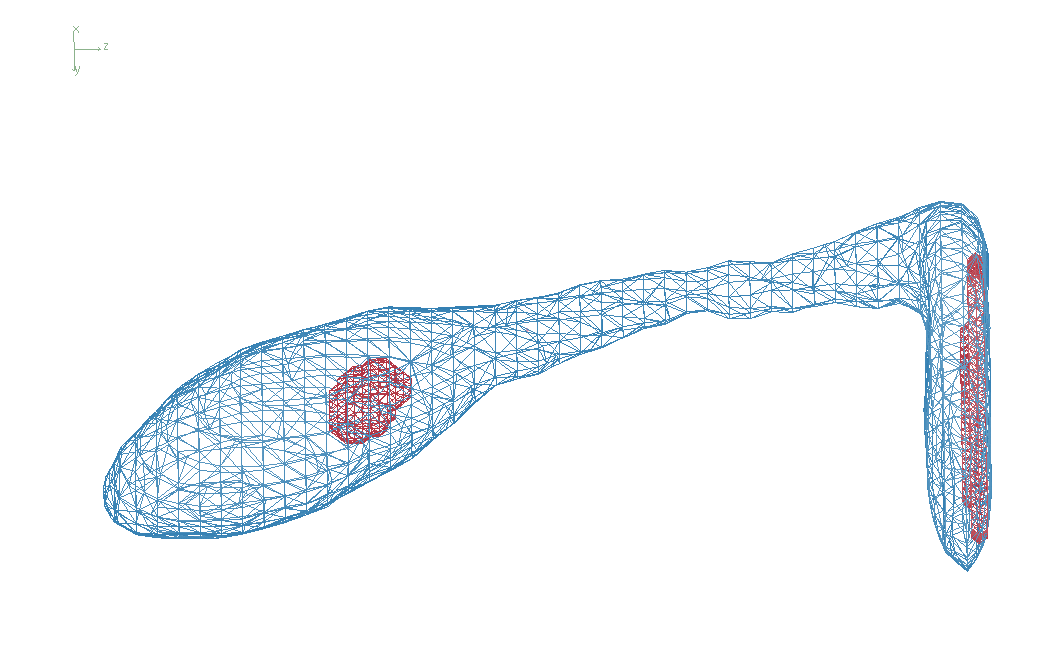 What will change?
Old detector
New detector
Read-out noise: 2 ph/pix
100 ADU/pixel
1.15s read-out, ~0.3 Hz
23 min data set @ 30 MGy
rastering impractical
16 bits
0.7% inactive area
315 mm face; 80 μm PSF
1312 orders across face
No max count rate
3% SHSSS error
7235 eV optimal
No read-out noise
no more strategy
2.03 ms read-out, 25 Hz
200 s data set @ 30 MGy
10 min/mm2 raster 1% lifedose
20 bits
8.5% inactive area
430 mm face, 172 μm PSF
833 orders across face
Max 107 ph/s/pix
< 1% SHSSS error
S-SAD, 5 keV?